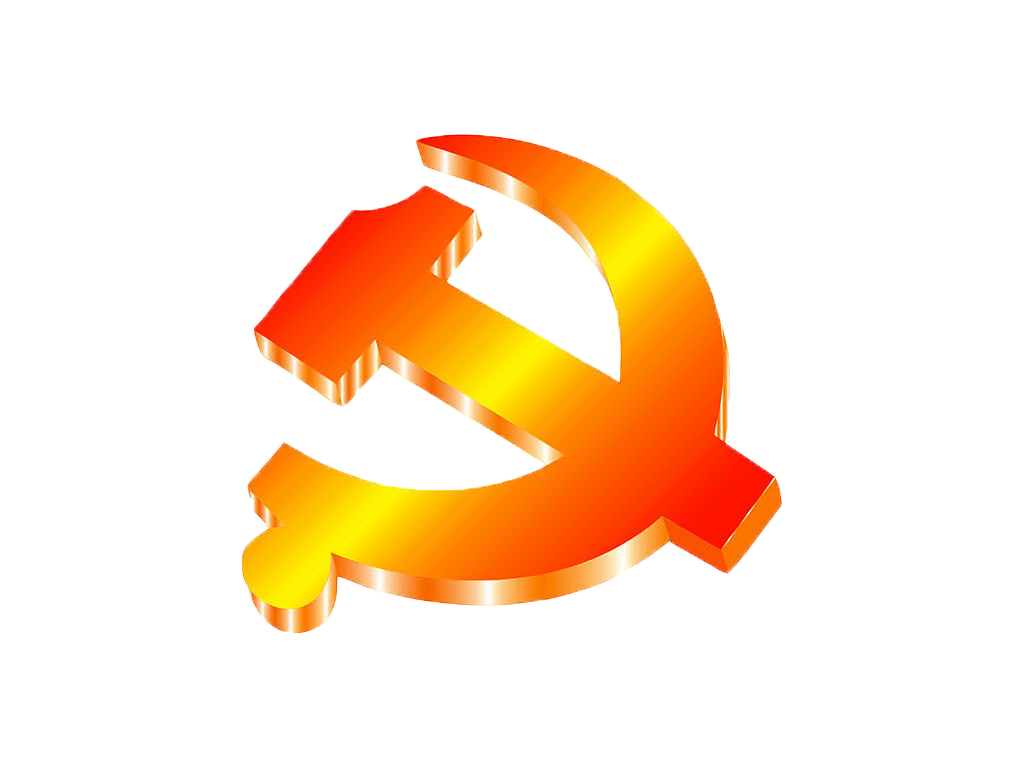 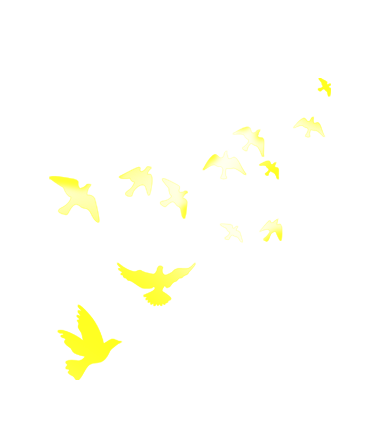 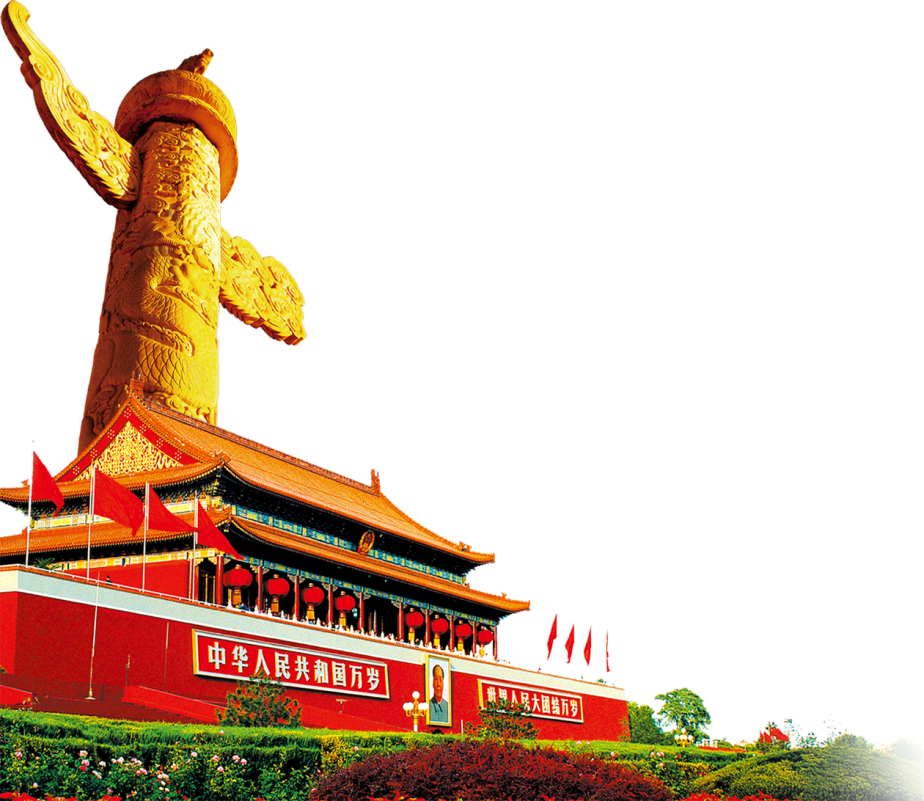 “两学一做”
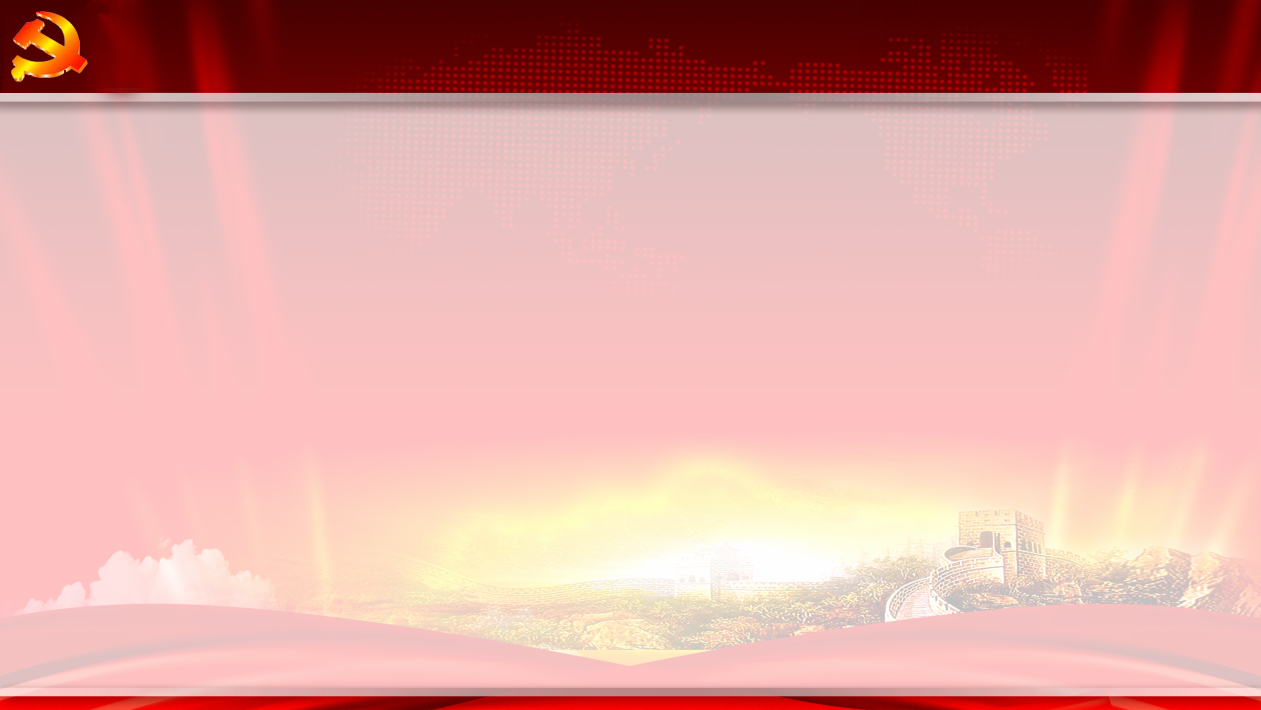 上海建桥学院艺术设计学院
艺术设计学院党总支在“两学一做”学习教育中的部分要求
          
          为深入贯彻落实中共中央办公厅《关于在全体党员中开展“学党章党规、学系列讲话，做合格党员”学习教育方案》的要求，艺术学院党总支要求党总支全体党员必须牢记下述内容：
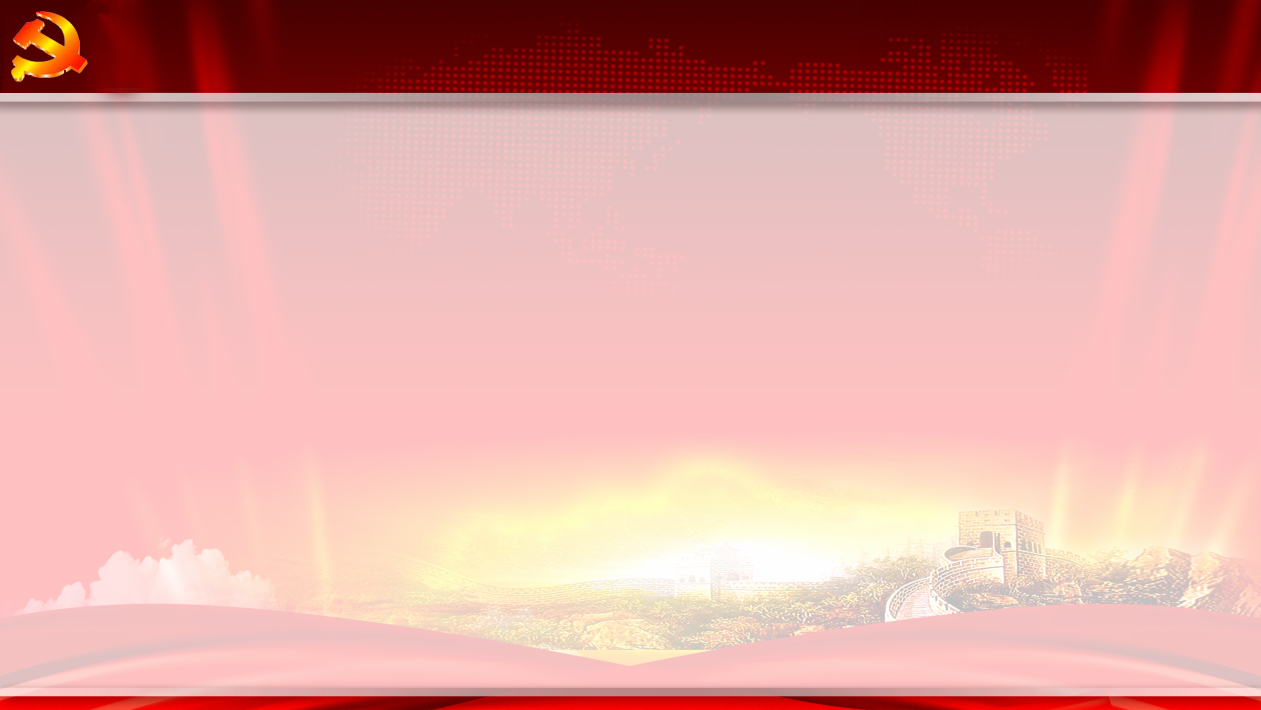 上海建桥学院艺术设计学院
一、党章部分
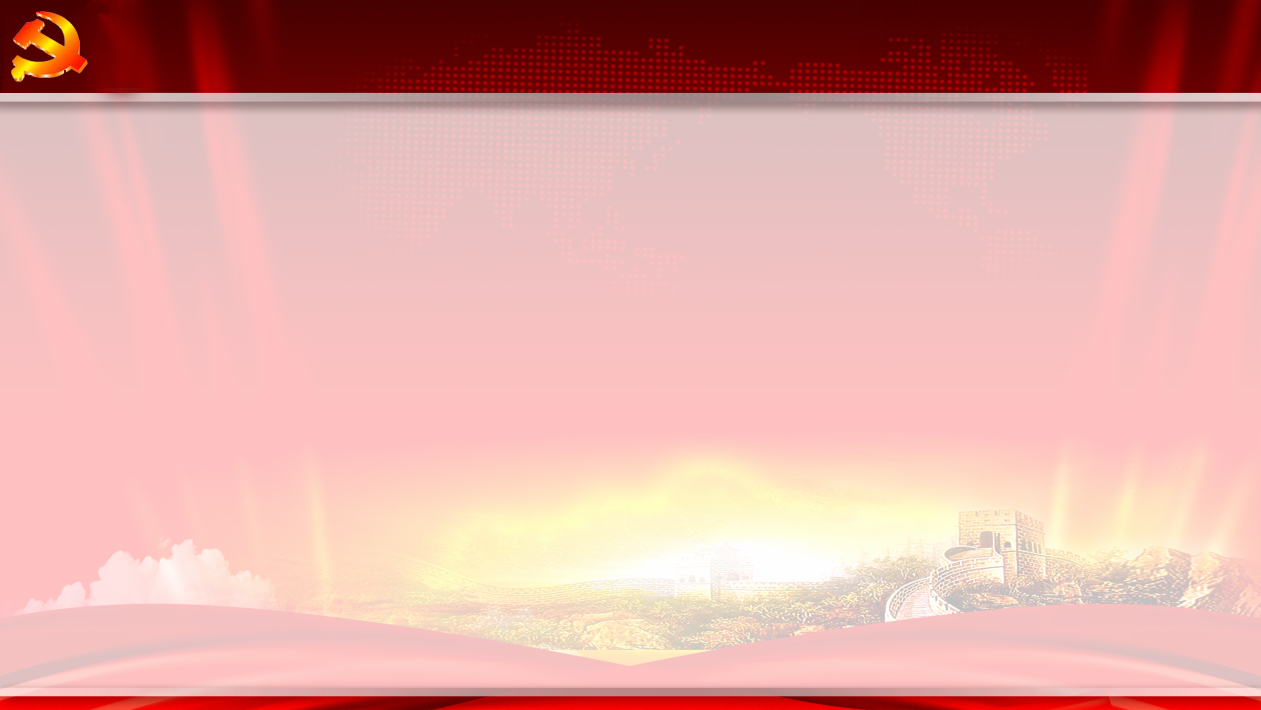 上海建桥学院艺术设计学院
1、什么是党章
党章是一个政党为保证全党在政治上，思想上的一致和组织上，行动上的统一所制定的章程，是最根本的党内法规，是管党治党的总规矩。
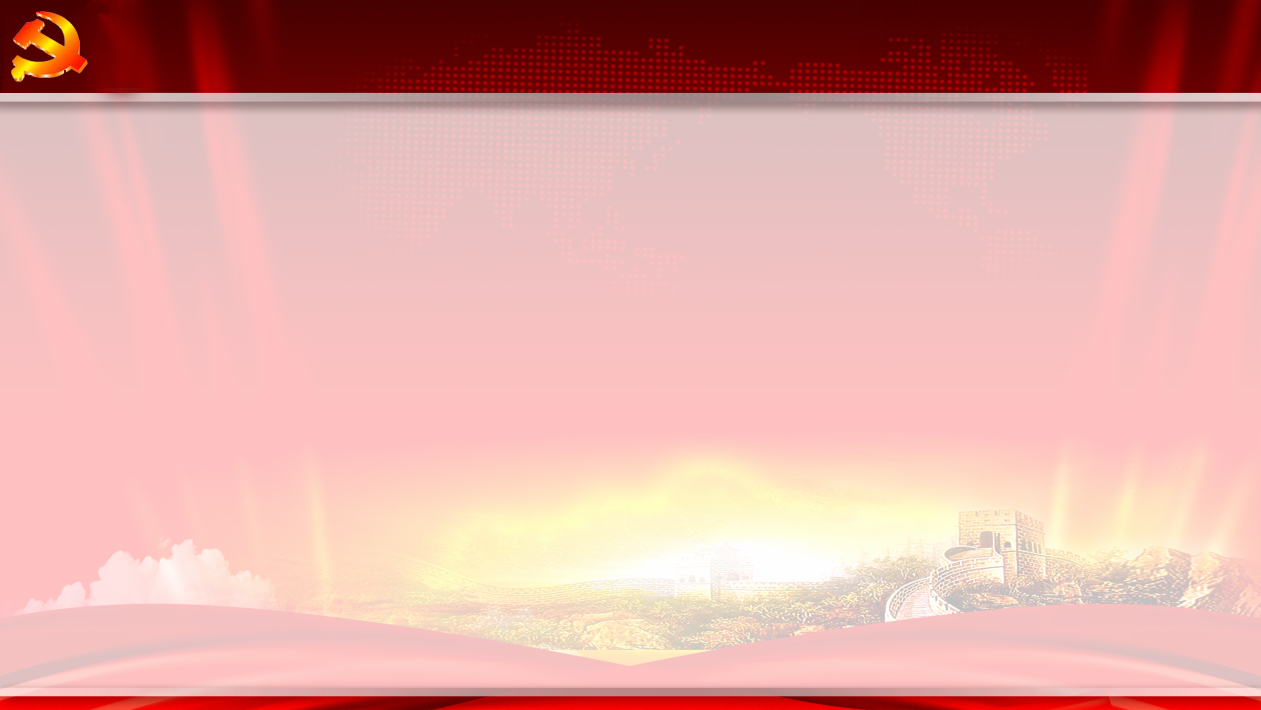 上海建桥学院艺术设计学院
2、党的性质
中国共产党是中国工人阶级的先锋队，同时是中国人民和中华民族的先锋队，是中国特色社会主义事业的领导核心，代表中国先进生产力的发展要求，代表中国先进文化的前进方向，代表中国最广大人民的根本利益。党的最高理想和最终目标是实现共产主义。
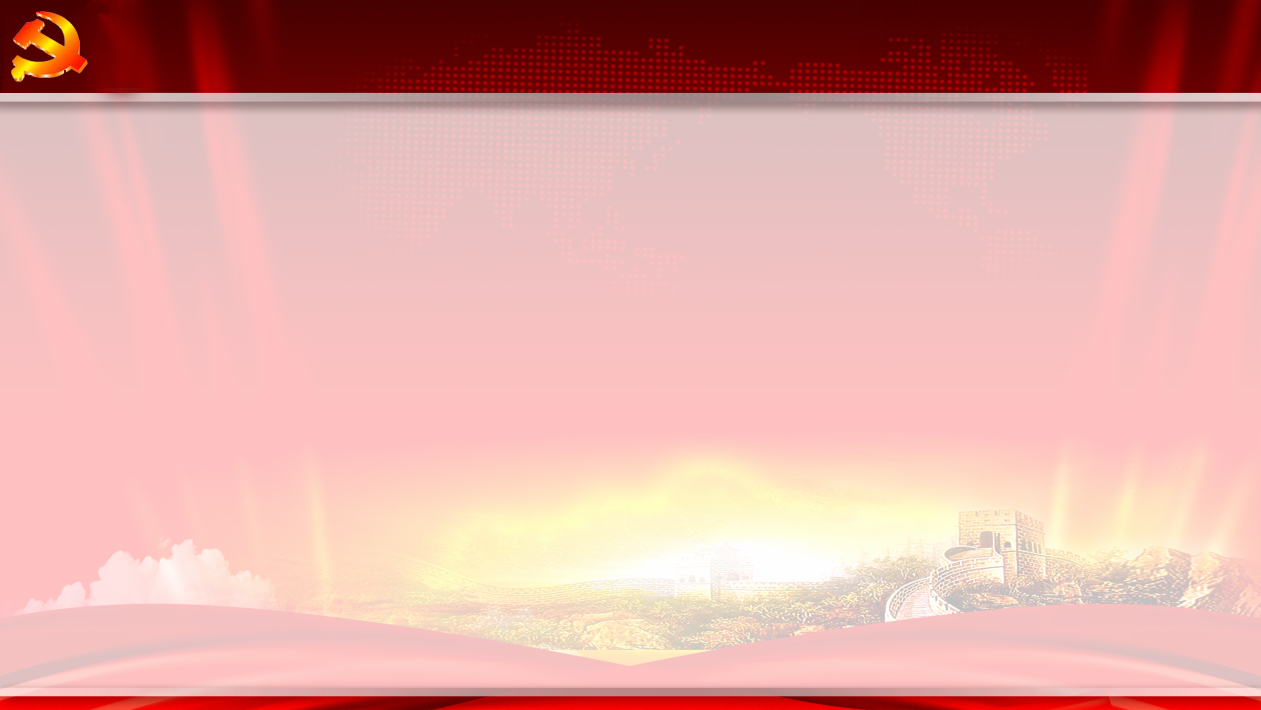 上海建桥学院艺术设计学院
3、党的行动指南
中国共产党以马克思列宁主义、毛泽东思想、邓小平理论、“三个代表”重要思想和科学发展观作为自己的行动指南。
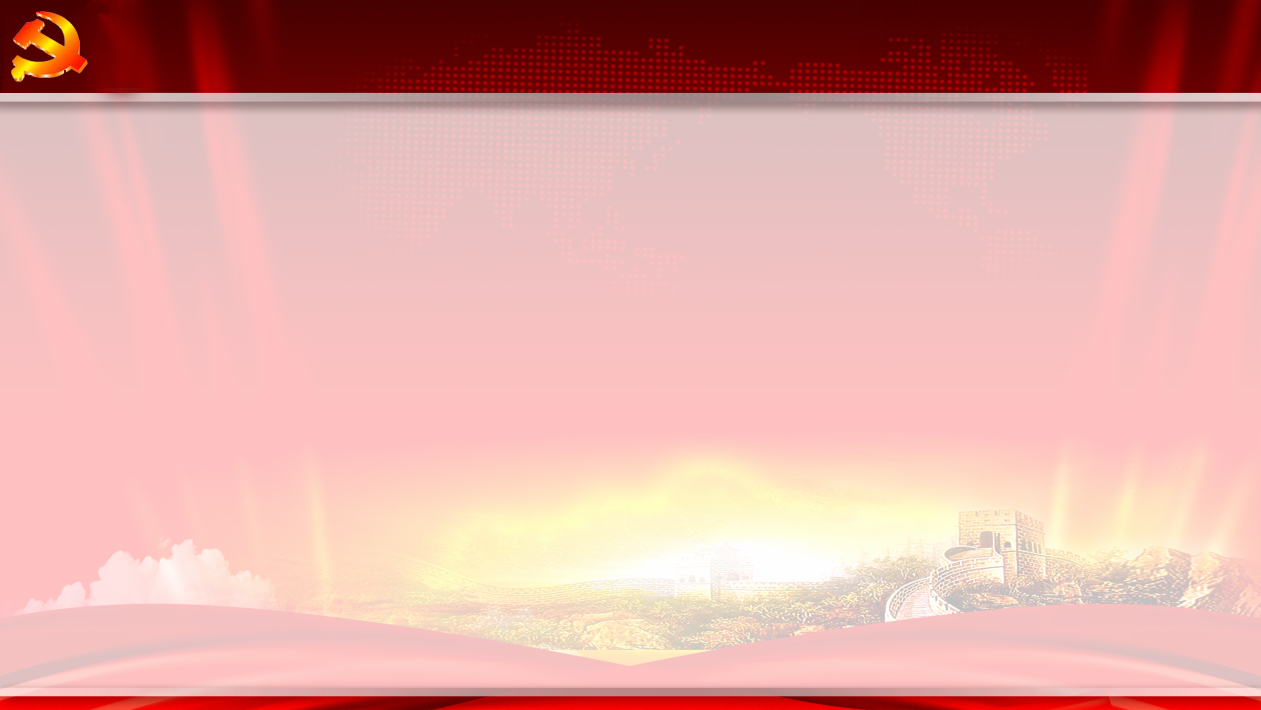 上海建桥学院艺术设计学院
4、党的宗旨
全心全意为人民服务
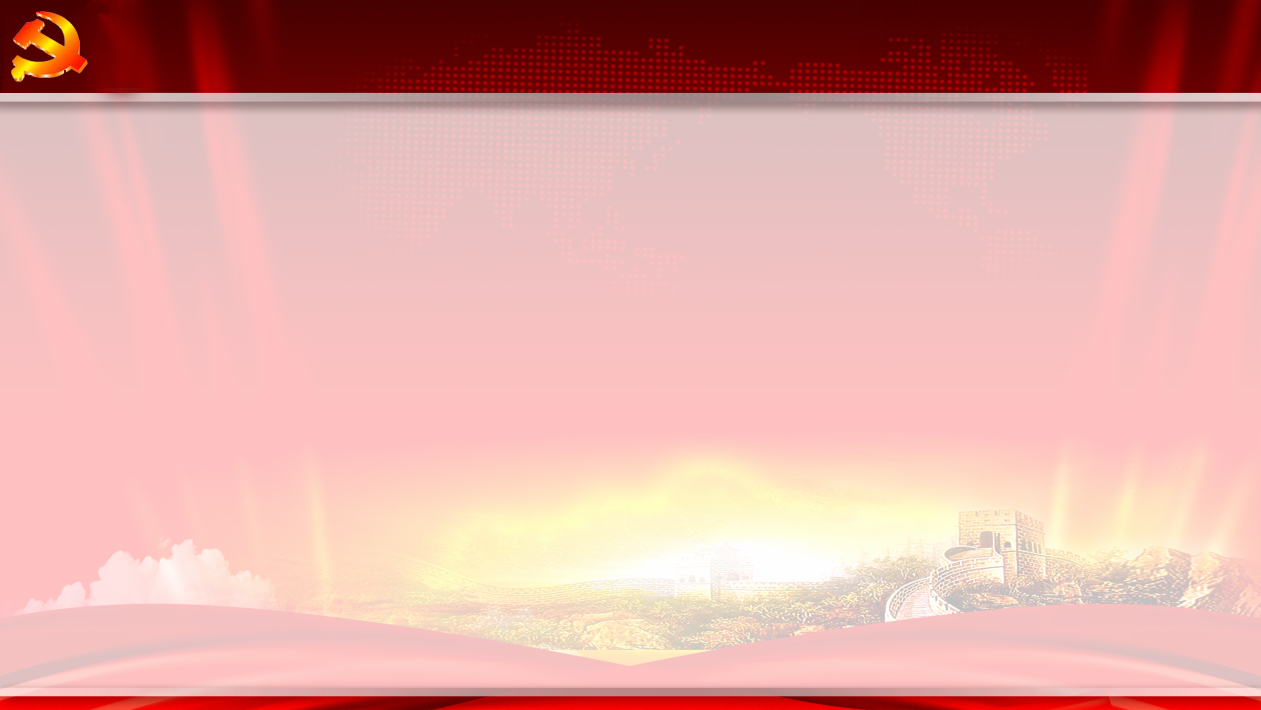 上海建桥学院艺术设计学院
5、毛泽东思想
毛泽东思想是马克思列宁主义在中国的运用和发展，是被实践证明了的关于中国革命和建设的正确的理论原则和经验总结，是中国共产党集体智慧的结晶。
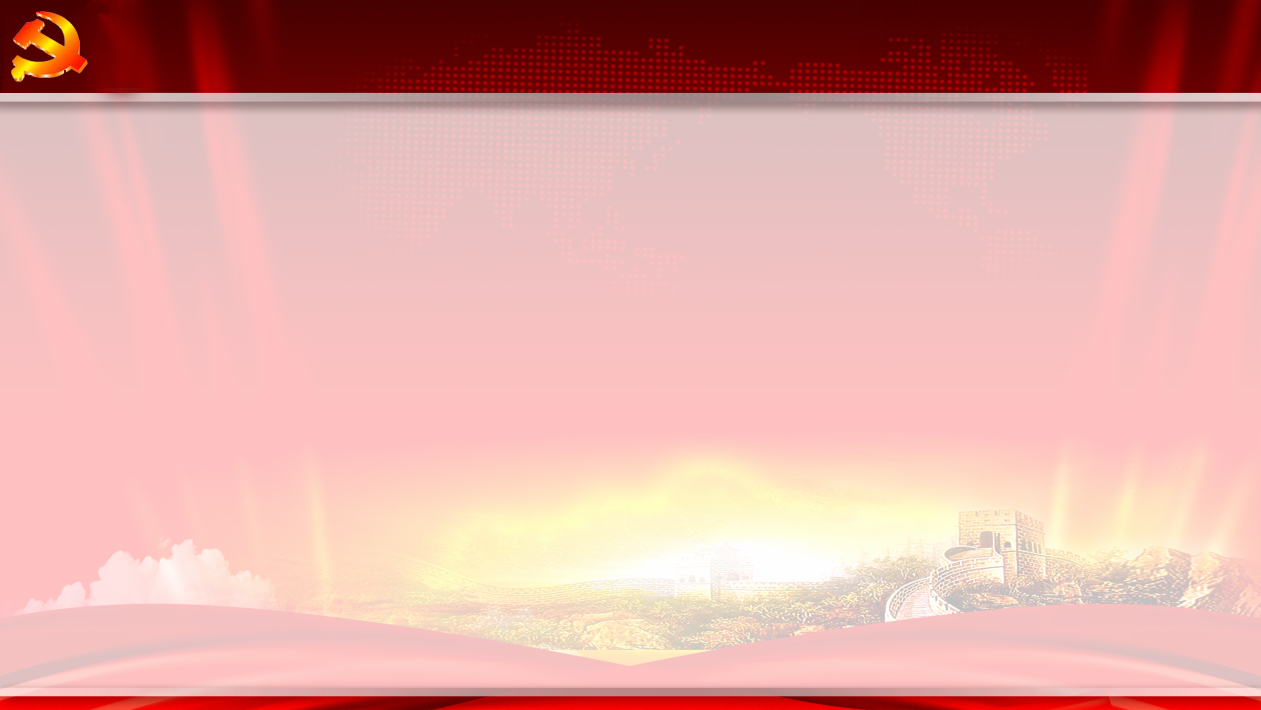 上海建桥学院艺术设计学院
6、我们党的立党之本、执政之基、力量之源
“三个代表”是我们党的立党之本、执政之基、力量之源。
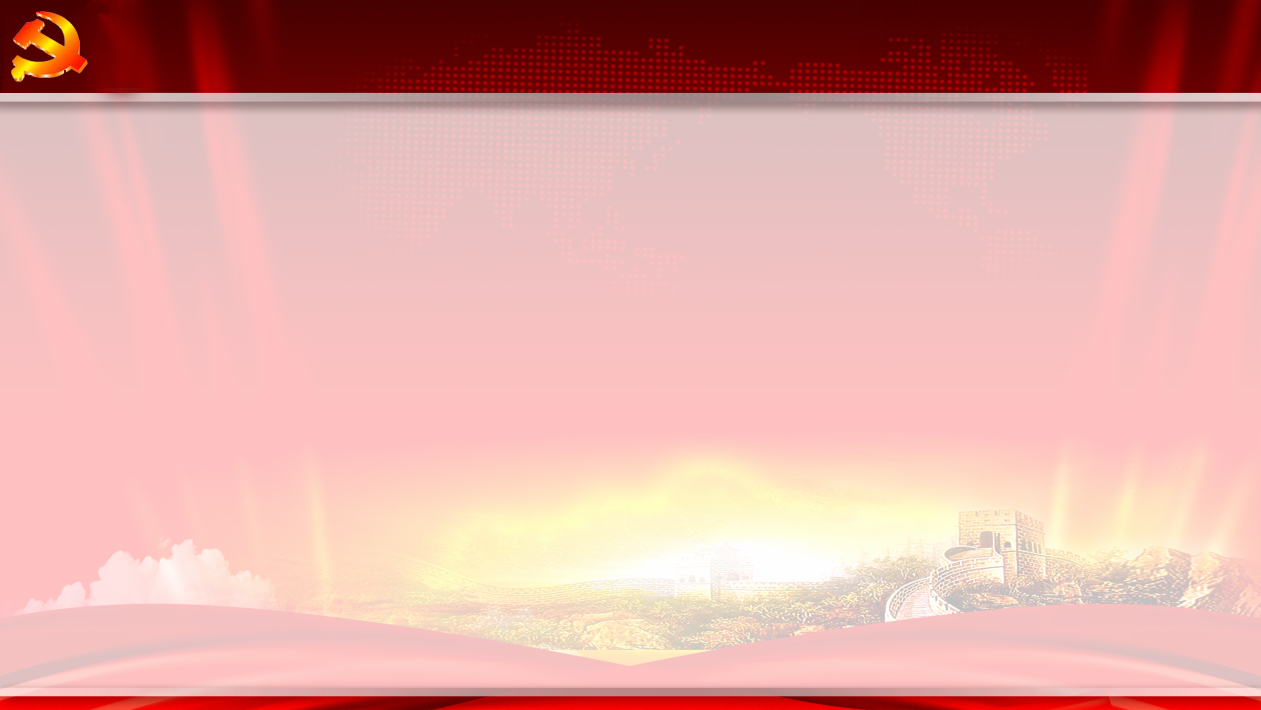 上海建桥学院艺术设计学院
7、科学发展观
以人为本、全面协调可持续的发展观
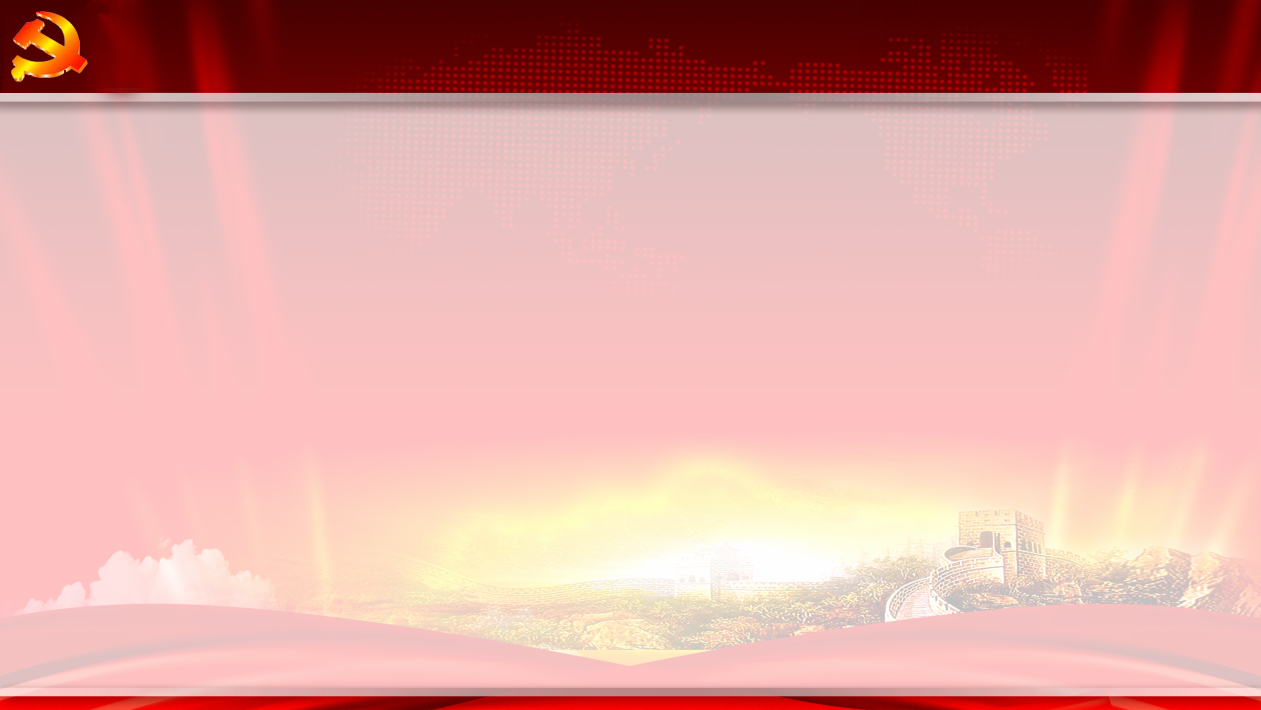 上海建桥学院艺术设计学院
8、现阶段我国社会的主要矛盾
在现阶段，我国社会的主要矛盾是人民日益增长的物质文化需要同落后的社会生产之间的矛盾。
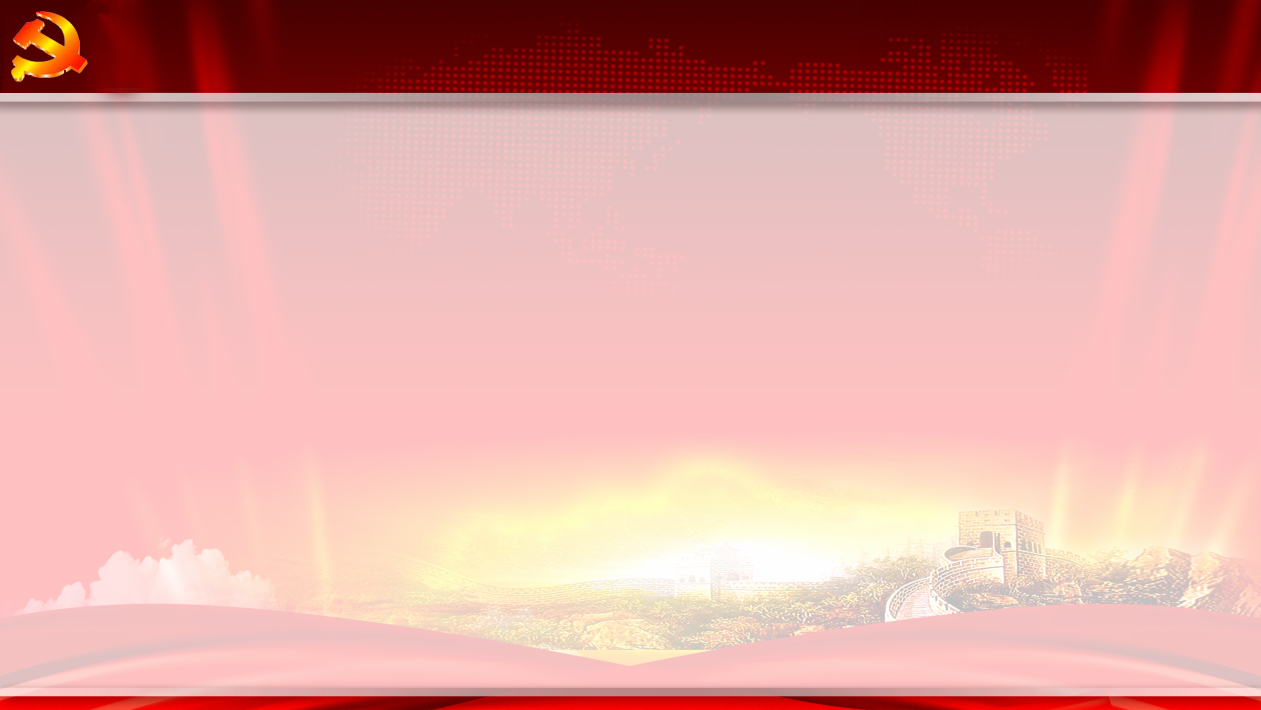 上海建桥学院艺术设计学院
9、党在社会主义初级阶段的基本路线
中国共产党在社会主义初级阶段的基本路线是：领导和团结全国各族人民，以经济建设为中心，坚持四项基本原则，坚持改革开放，自力更生，艰苦创业，为把我国建设成为富强民主文明和谐的社会主义现代化国家而奋斗。
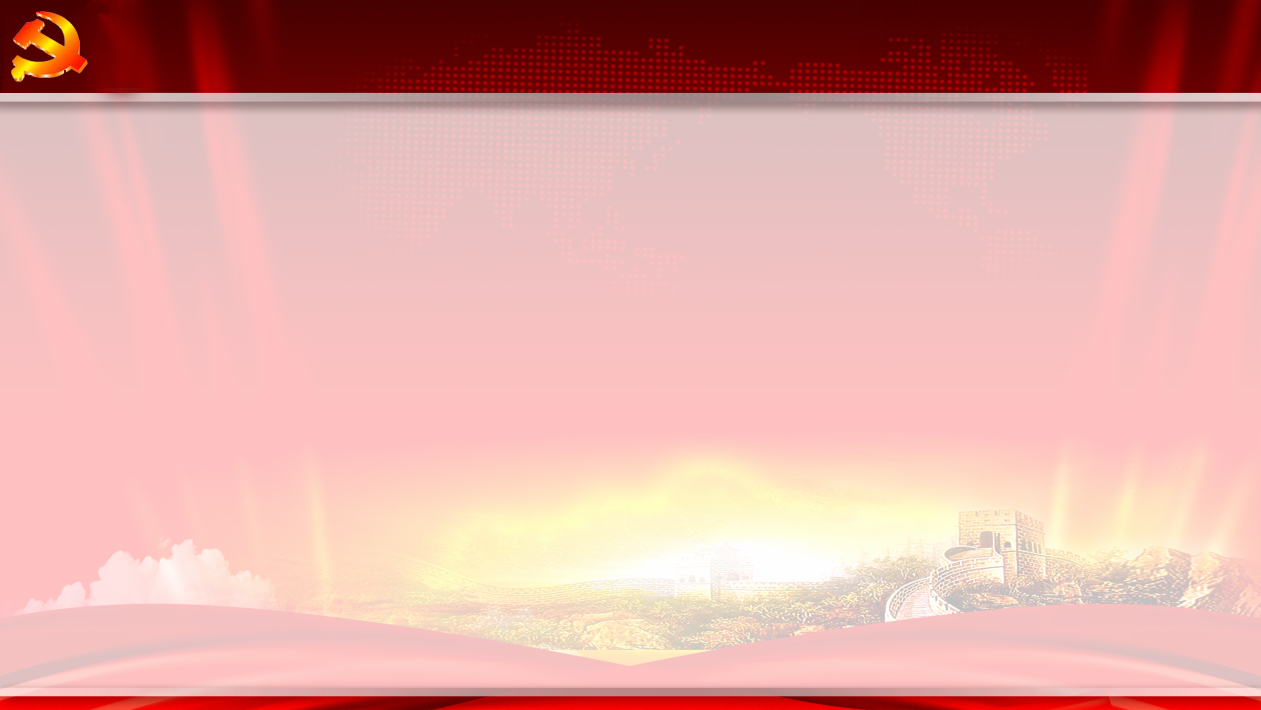 上海建桥学院艺术设计学院
10、我们的立国之本
坚持社会主义道路、坚持人民民主专政、坚持中国共产党的领导、坚持马克思列宁主义毛泽东思想这四项基本原则，是我们的立国之本。
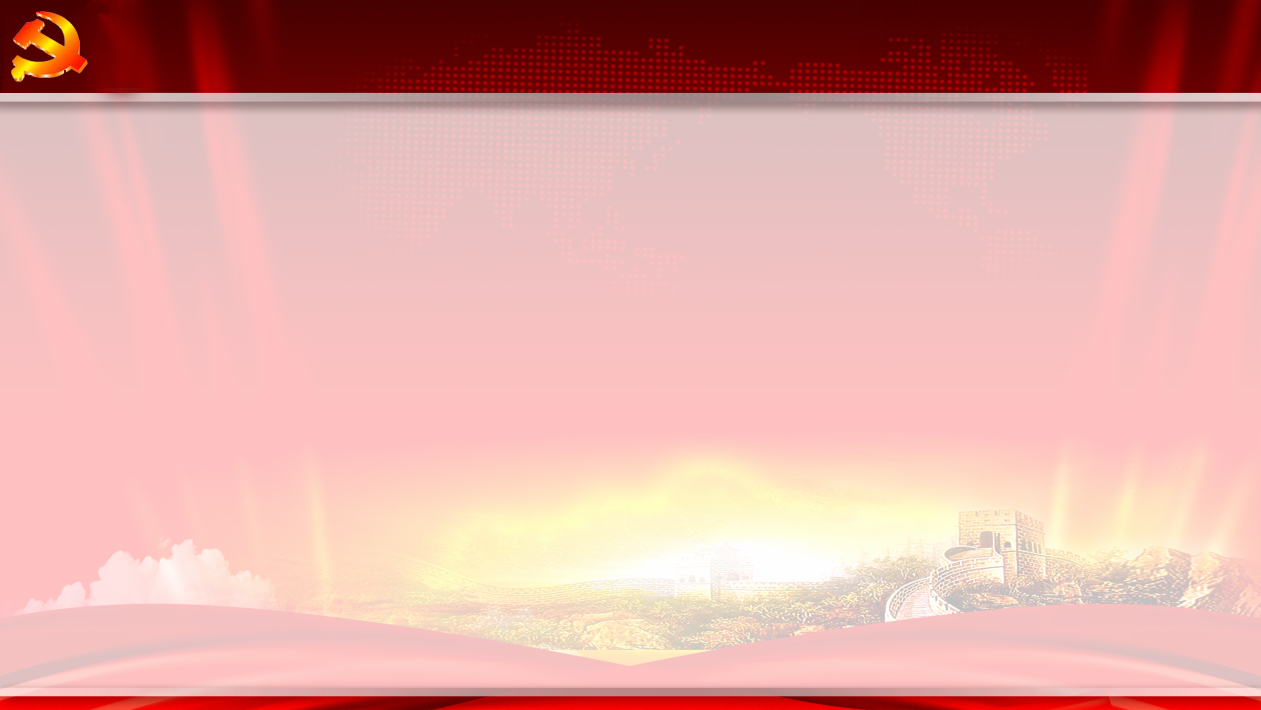 上海建桥学院艺术设计学院
11、我们的强国之路
坚持改革开放，是我们的强国之路。
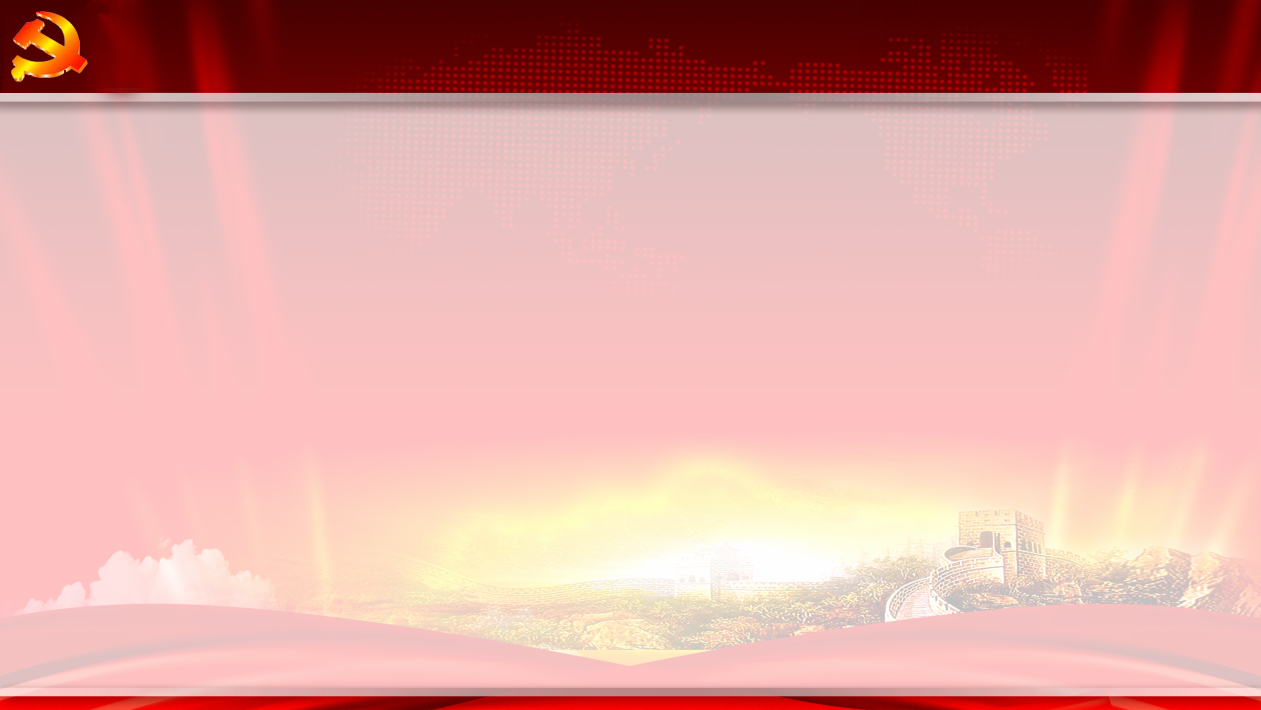 12、党的建设必须坚决实现的四项基本要求
第一   坚持党的基本路线
第二   坚持解放思想，实事求是，与时俱进，求真务实
第三   坚持全心全意为人民服务
第四   坚持民主集中制
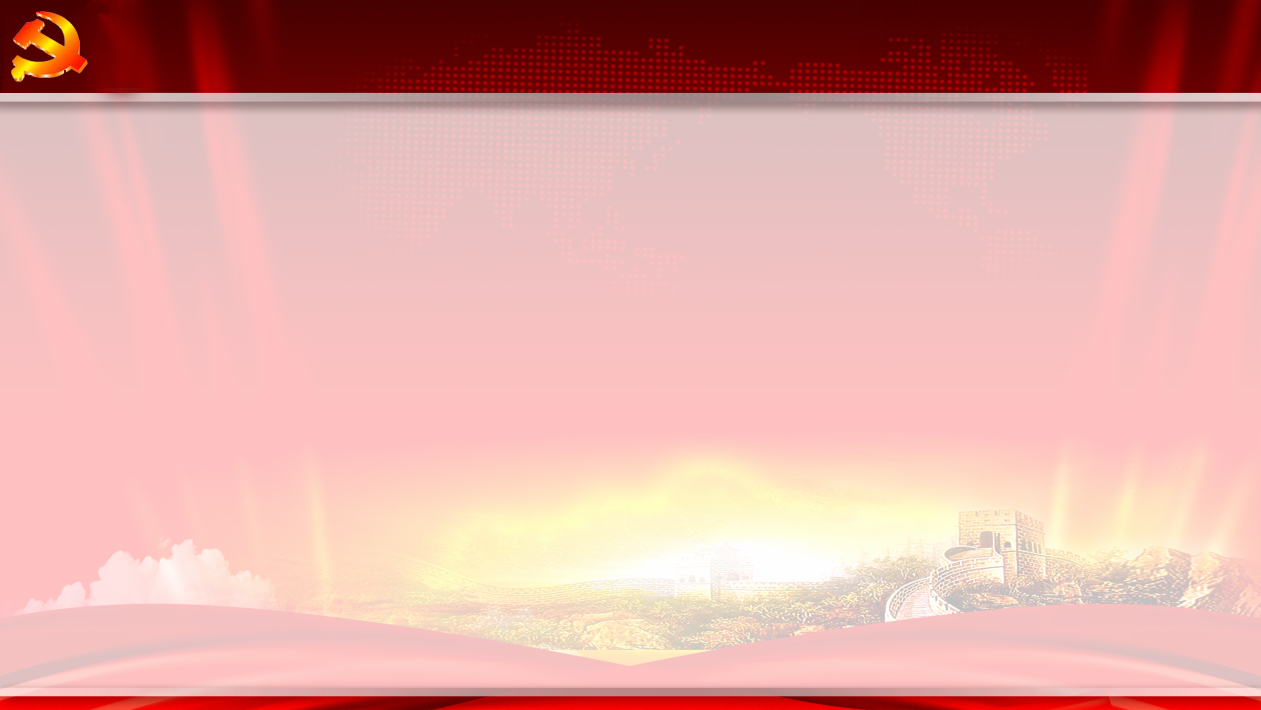 上海建桥学院艺术设计学院
13、党的思想路线
党的思想路线是一切从实际出发，理论联系实际，实事求是，在实践中检验真理和发展真理。
上海建桥学院艺术设计学院
15、申请入党的条件
年满十八岁的中国工人、农民、军人、知识分子和其他社会阶层的先进分子，承认党的纲领和章程，愿意参加党的一个组织并在其中积极工作、执行党的决议和按期交纳党费的，可以申请加入中国共产党。
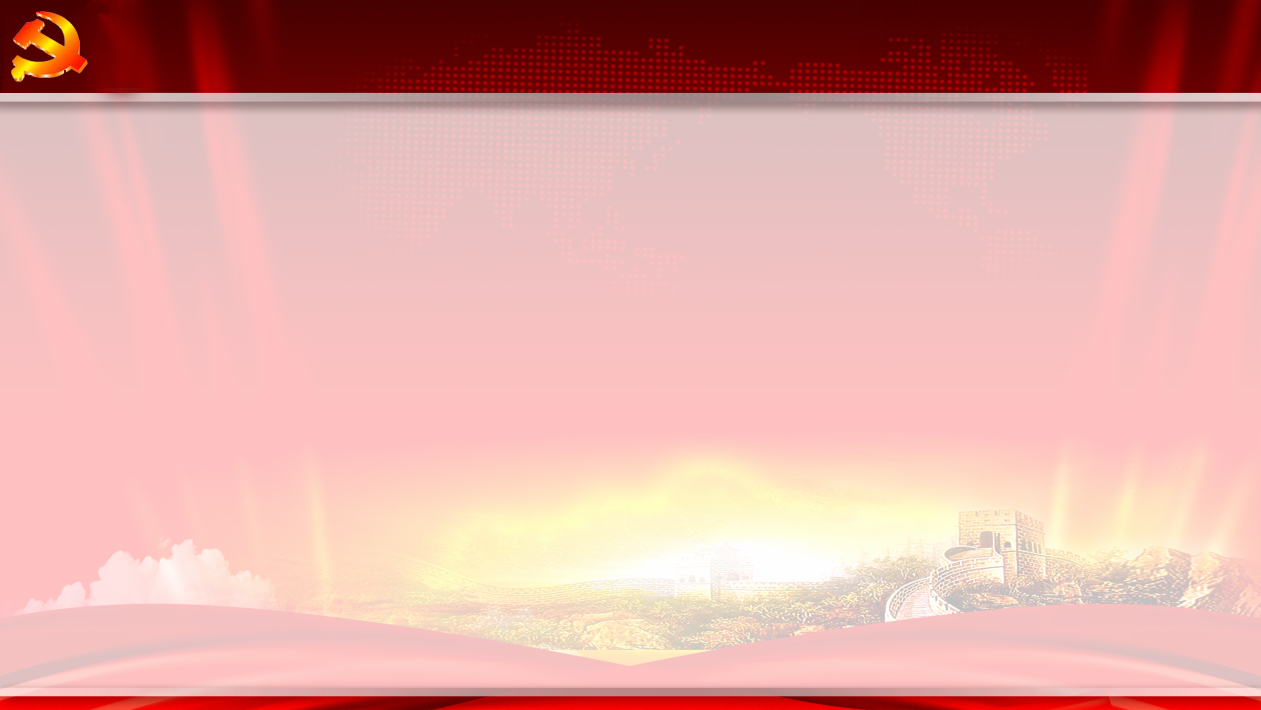 上海建桥学院艺术设计学院
14、党的三大优良作风
理论联系实际、密切联系群众、批评与自我批评。
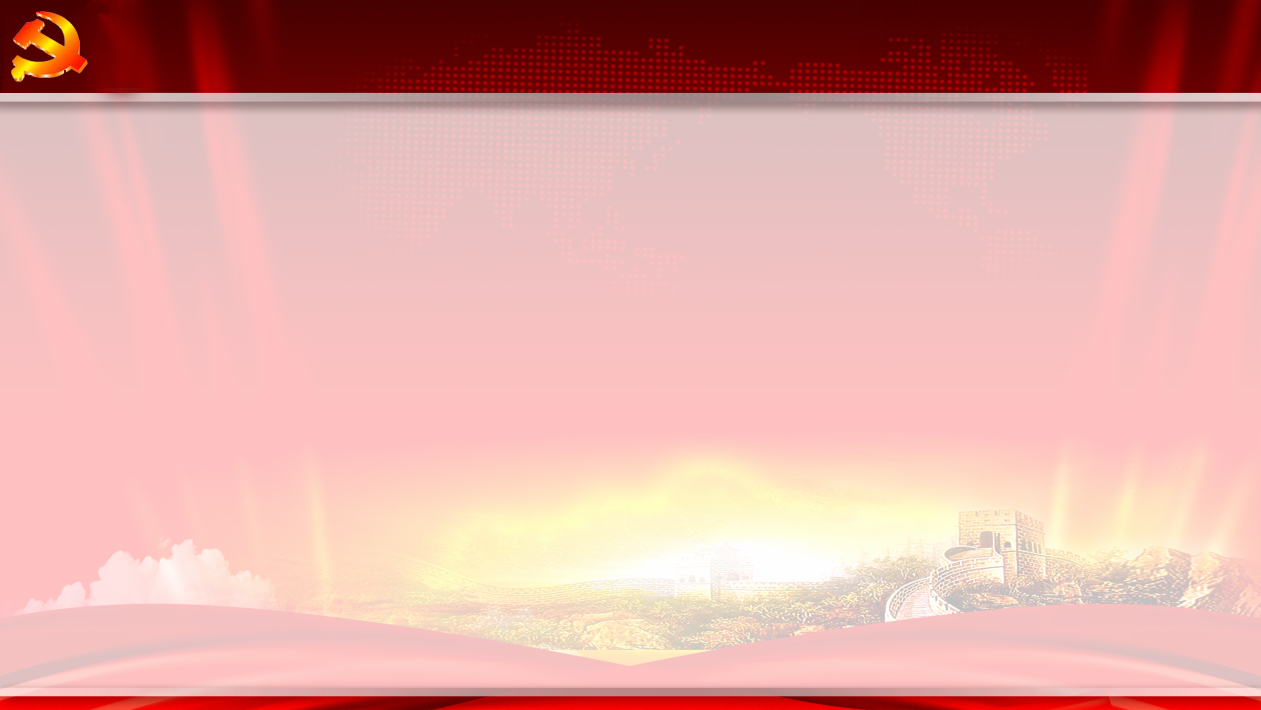 上海建桥学院艺术设计学院
16、党员的基本条件
中国共产党党员是中国工人阶级的有共产主义觉悟的先锋战士。
       中国共产党党员必须全心全意为人民服务，不惜牺牲个人的一切，为实现共产主义奋斗终身。
       中国共产党党员永远是劳动人民的普通一员。除了法律和政策规定范围内的个人利益和工作职权以外，所有共产党员都不得谋求任何私利和特权。
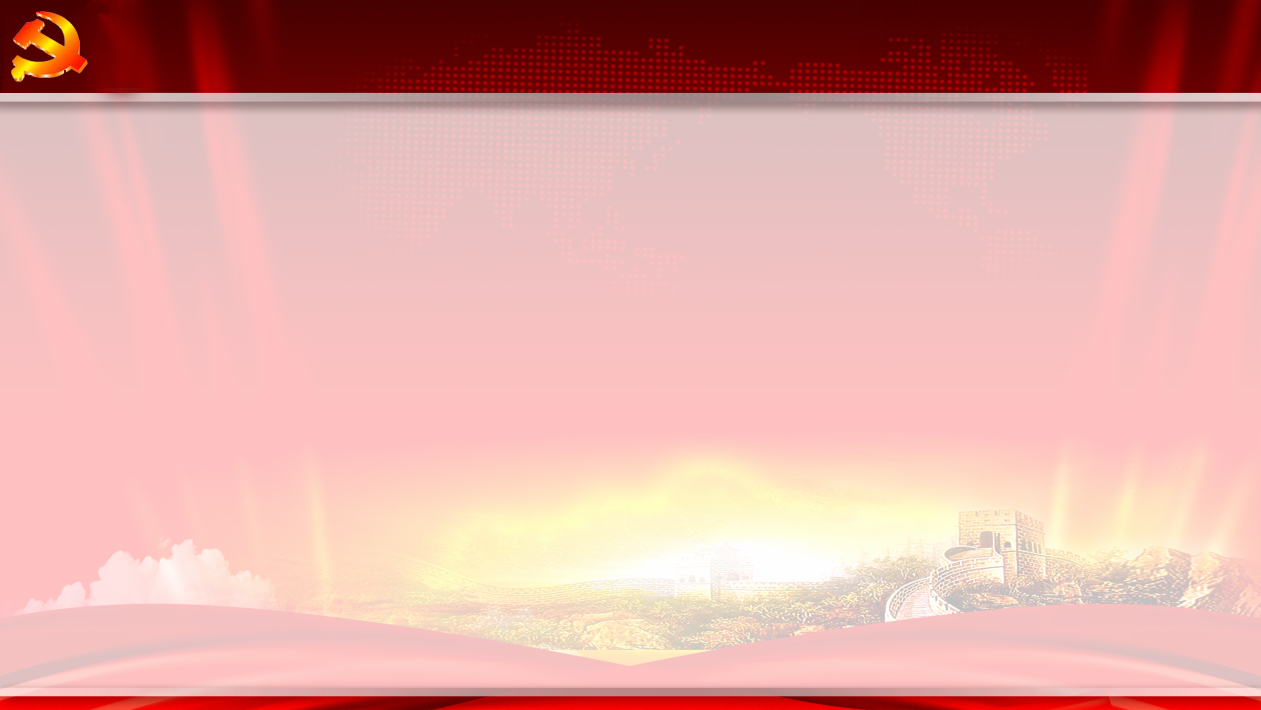 上海建桥学院艺术设计学院
17、党员必须履行下列义务：
（一）认真学习马克思列宁主义、毛泽东思想、邓小平理论、“三个代表”重要思想和科学发展观，学习党的路线、方针、政策和决议，学习党的基本知识，学习科学、文化、法律和业务知识，努力提高为人民服务的本领。
　  （二）贯彻执行党的基本路线和各项方针、政策，带头参加改革开放和社会主义现代化建设，带动群众为经济发展和社会进步艰苦奋斗，在生产、工作、学习和社会生活中起先锋模范作用。
　  （三）坚持党和人民的利益高于一切，个人利益服从党和人民的利益，吃苦在前，享受在后，克己奉公，多做贡献。
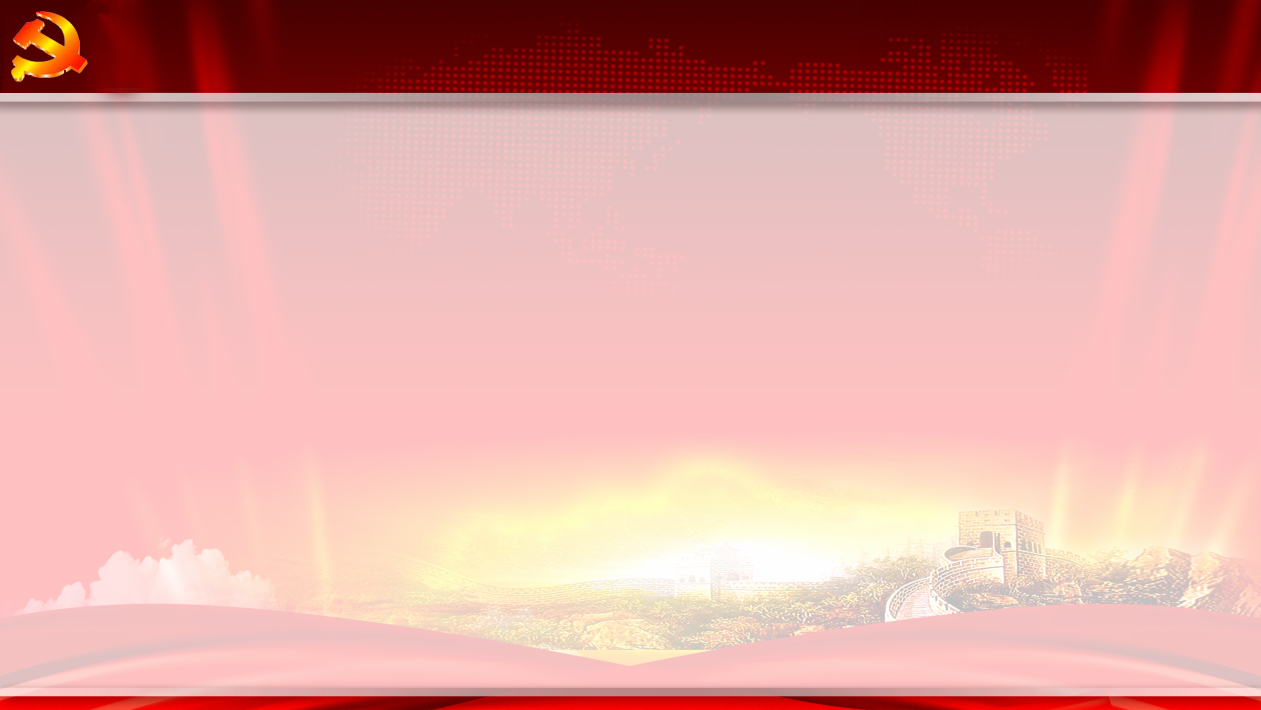 上海建桥学院艺术设计学院
17、党员必须履行下列义务：
（四）自觉遵守党的纪律，模范遵守国家的法律法规，严格保守党和国家的秘密，执行党的决定，服从组织分配，积极完成党的任务。
      （五）维护党的团结和统一，对党忠诚老实，言行一致，坚决反对一切派别组织和小集团活动，反对阳奉阴违的两面派行为和一切阴谋诡计。
　  （六）切实开展批评和自我批评，勇于揭露和纠正工作中的缺点、错误，坚决同消极腐败现象作斗争。
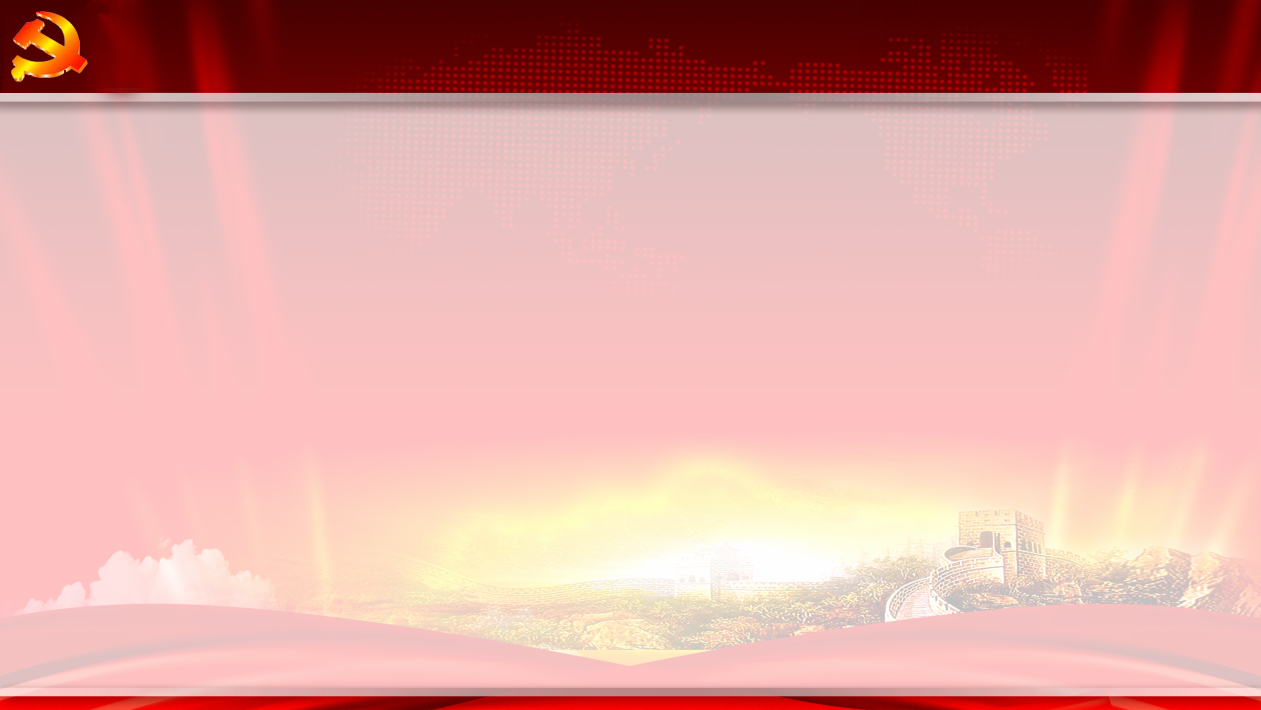 上海建桥学院艺术设计学院
17、党员必须履行下列义务：
（七）密切联系群众，向群众宣传党的主张，遇事同群众商量，及时向党反映群众的意见和要求，维护群众的正当利益。
　  （八）发扬社会主义新风尚，带头实践社会主义荣辱观，提倡共产主义道德，为了保护国家和人民的利益，在一切困难和危险的时刻挺身而出，英勇斗争，不怕牺牲。
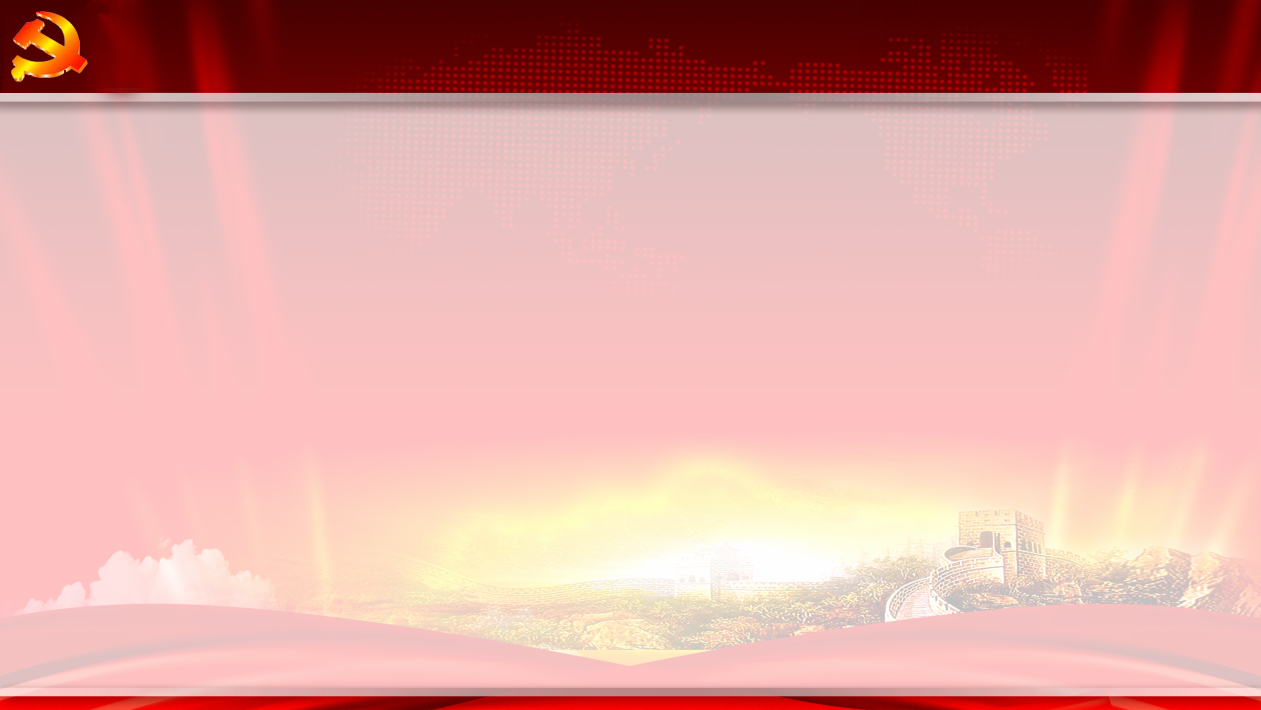 上海建桥学院艺术设计学院
18、党员享有下列权利：
（一）参加党的有关会议，阅读党的有关文件，接受党的教育和培训。
     （二）在党的会议上和党报党刊上，参加关于党的政策问题的讨论。
     （三）对党的工作提出建议和倡议。
     （四）在党的会议上有根据地批评党的任何组织和任何党员，向党负责地揭发、检举党的任何组织和任何党员违法乱纪的事实，要求处分违法乱纪的党员，要求罢免或撤换不称职的干部。
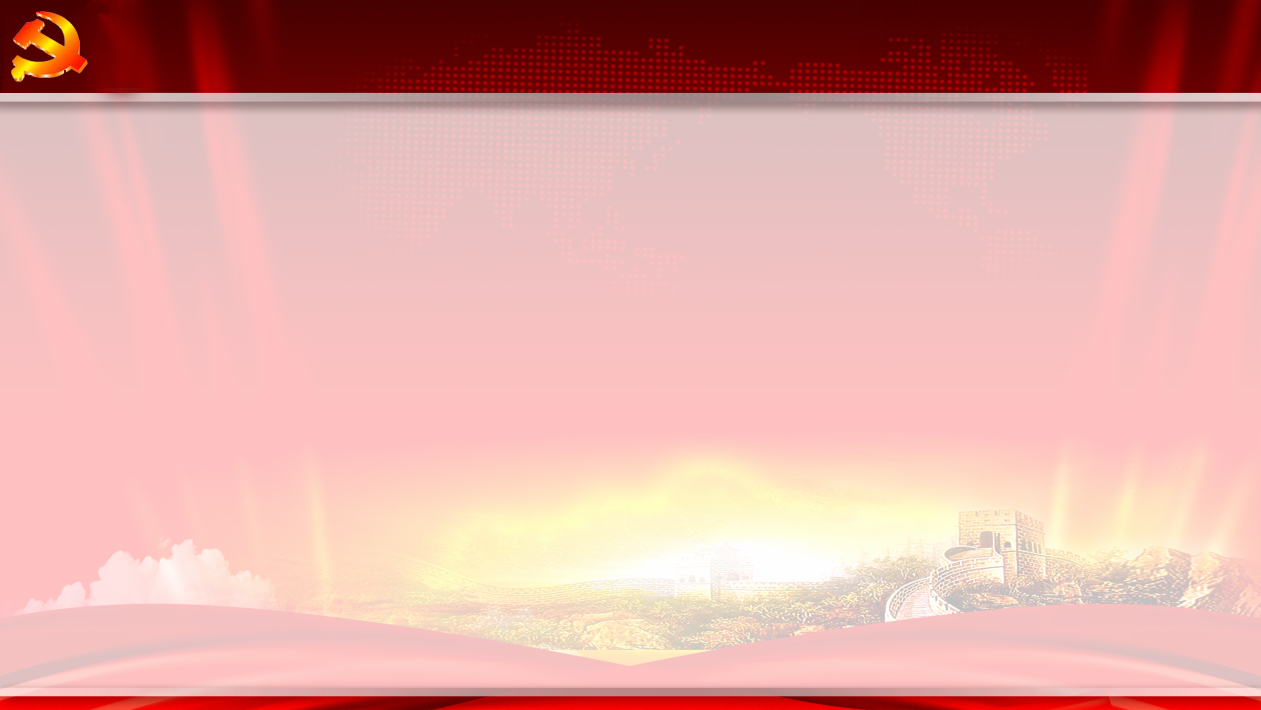 上海建桥学院艺术设计学院
18、党员享有下列权利：
（五）行使表决权、选举权，有被选举权。
　   （六）在党组织讨论决定对党员的党纪处分或作出鉴定时，本人有权参加和进行申辩，其他党员可以为他作证和辩护。
　   （七）对党的决议和政策如有不同意见，在坚决执行的前提下，可以声明保留，并且可以把自己的意见向党的上级组织直至中央提出。
　   （八）向党的上级组织直至中央提出请求、申诉和控告，并要求有关组织给以负责的答复。
        党的任何一级组织直至中央都无权剥夺党员的上述权利。
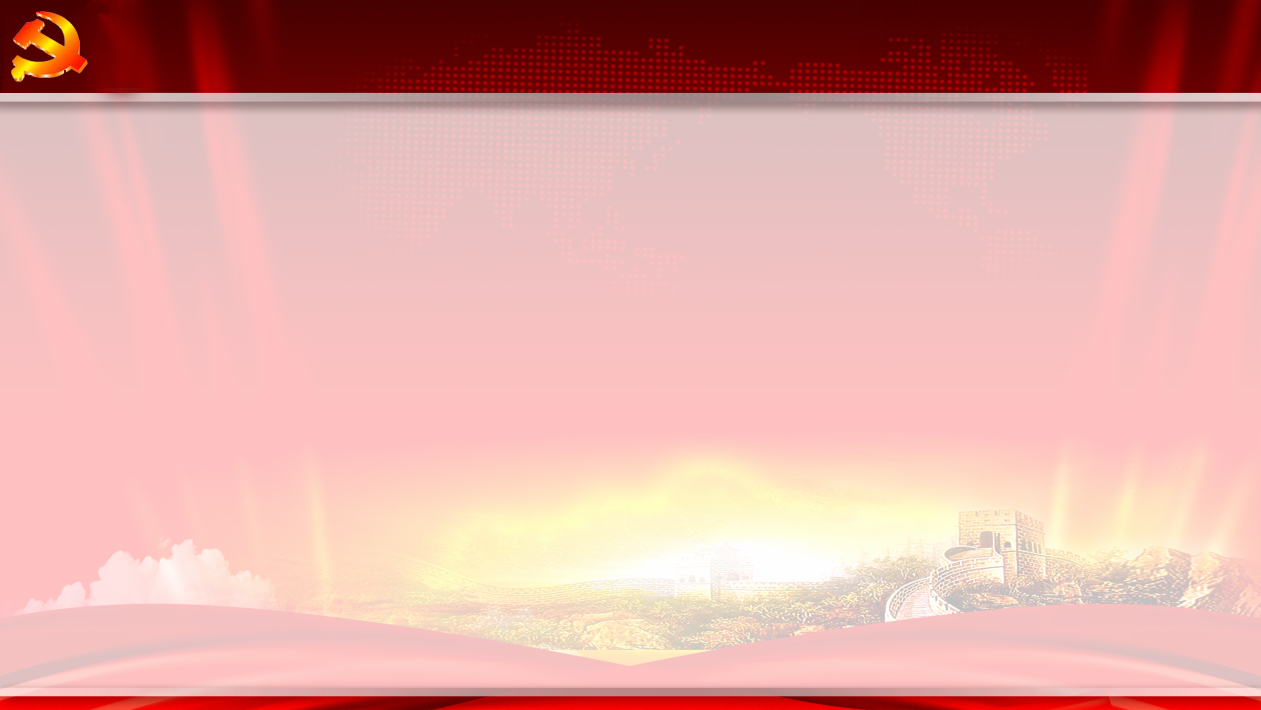 上海建桥学院艺术设计学院
19、入党誓词
我志愿加入中国共产党，拥护党的纲领，遵守党的章程，履行党员义务，执行党的决定，严守党的纪律，保守党的秘密，对党忠诚，积极工作，为共产主义奋斗终身，随时准备为党和人民牺牲一切，永不叛党。
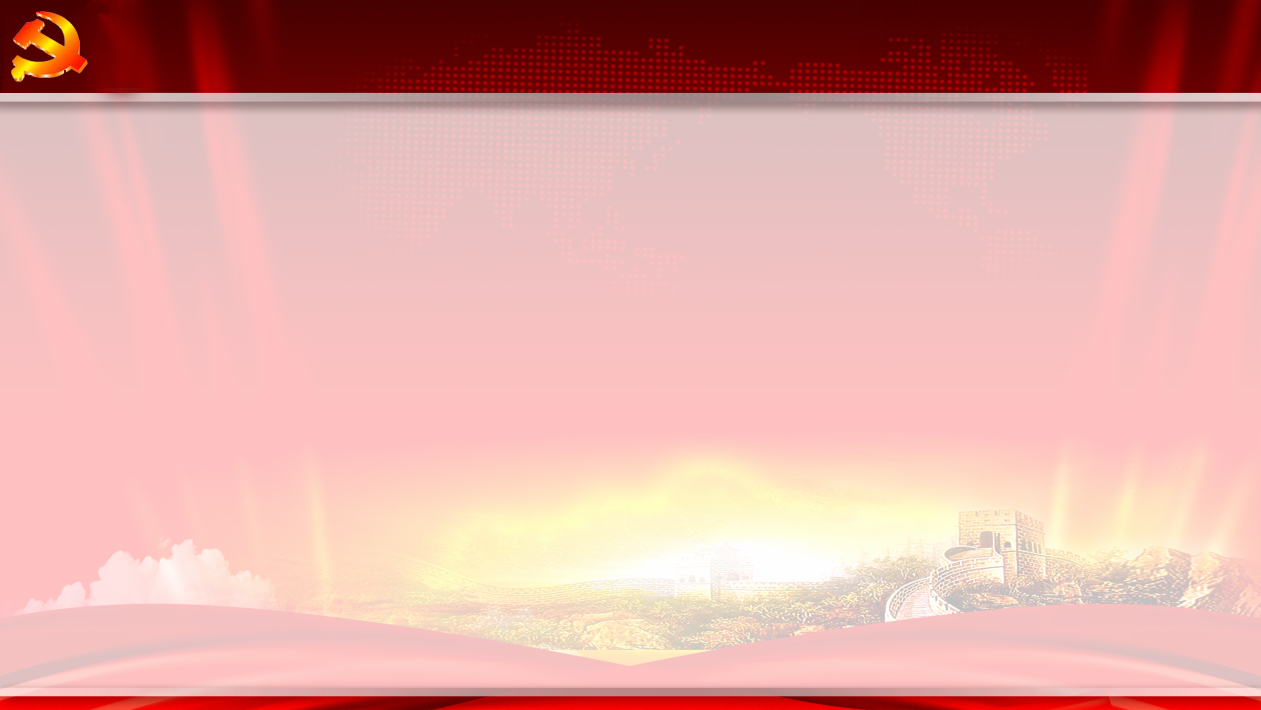 上海建桥学院艺术设计学院
20、党的根本组织原则
党的民主集中制原则是党的根本组织原则
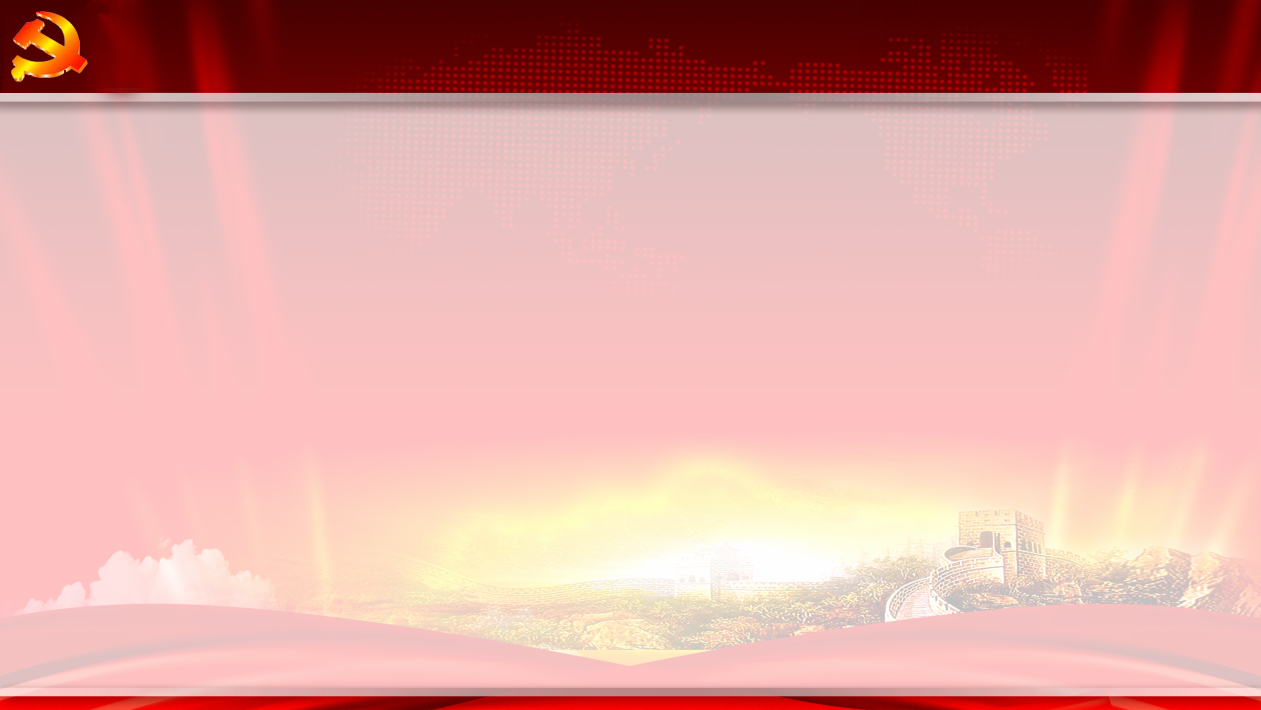 上海建桥学院艺术设计学院
21、党的民主集中制的基本原则
(一) 党员个人服从党的组织，少数服从多数，下级组织服从上级组织，全党各个组织和全体党员服从党的全国代表大会和中央委员会。
　  (二) 党的各级领导机关，除它们派出的代表机关和在非党组织中的党组外，都由选举产生。
　  (三) 党的最高领导机关，是党的全国代表大会和它所产生的中央委员会。党的地方各级领导机关，是党的地方各级代表大会和它们所产生的委员会。党的各级委员会向同级的代表大会负责并报告工作。
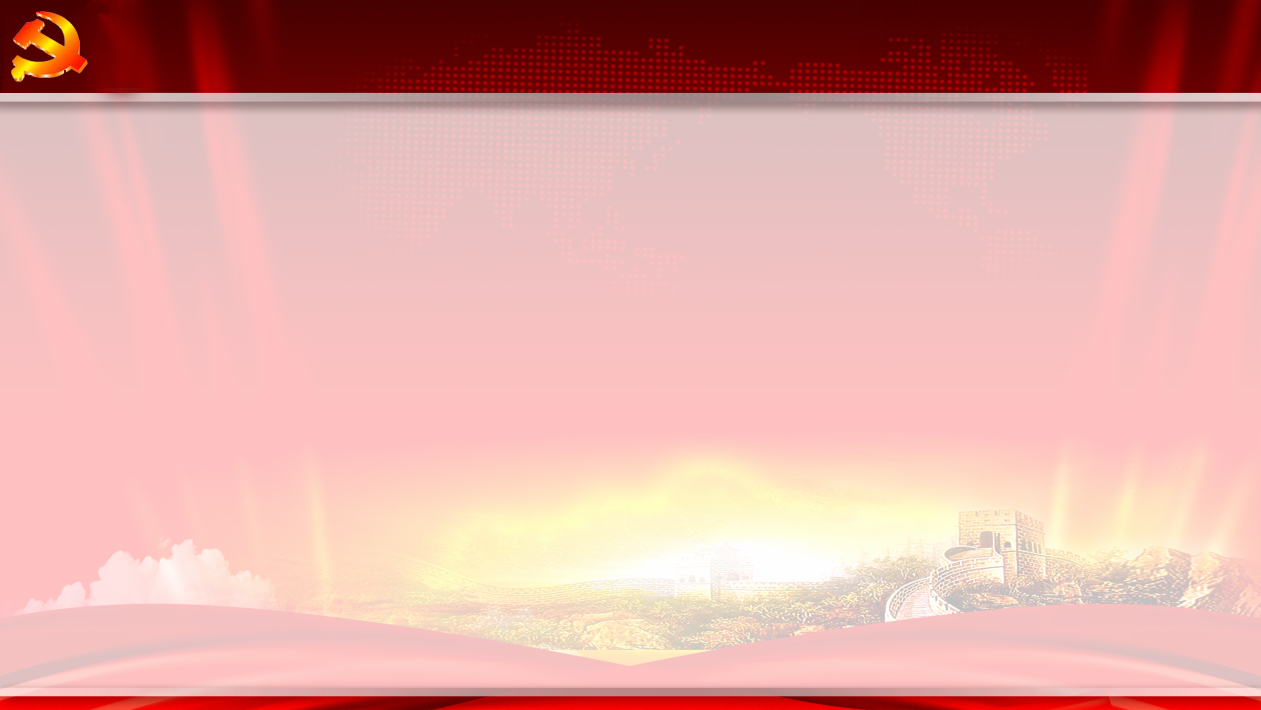 上海建桥学院艺术设计学院
21、党的民主集中制的基本原则
(四) 党的上级组织要经常听取下级组织和党员群众的意见，及时解决他们提出的问题。党的下级组织既要向上级组织请示和报告工作，又要独立负责地解决自己职责范围内的问题。上下级组织之间要互通情报、互相支持和互相监督。党的各级组织要按规定实行党务公开，使党员对党内事务有更多的了解和参与。
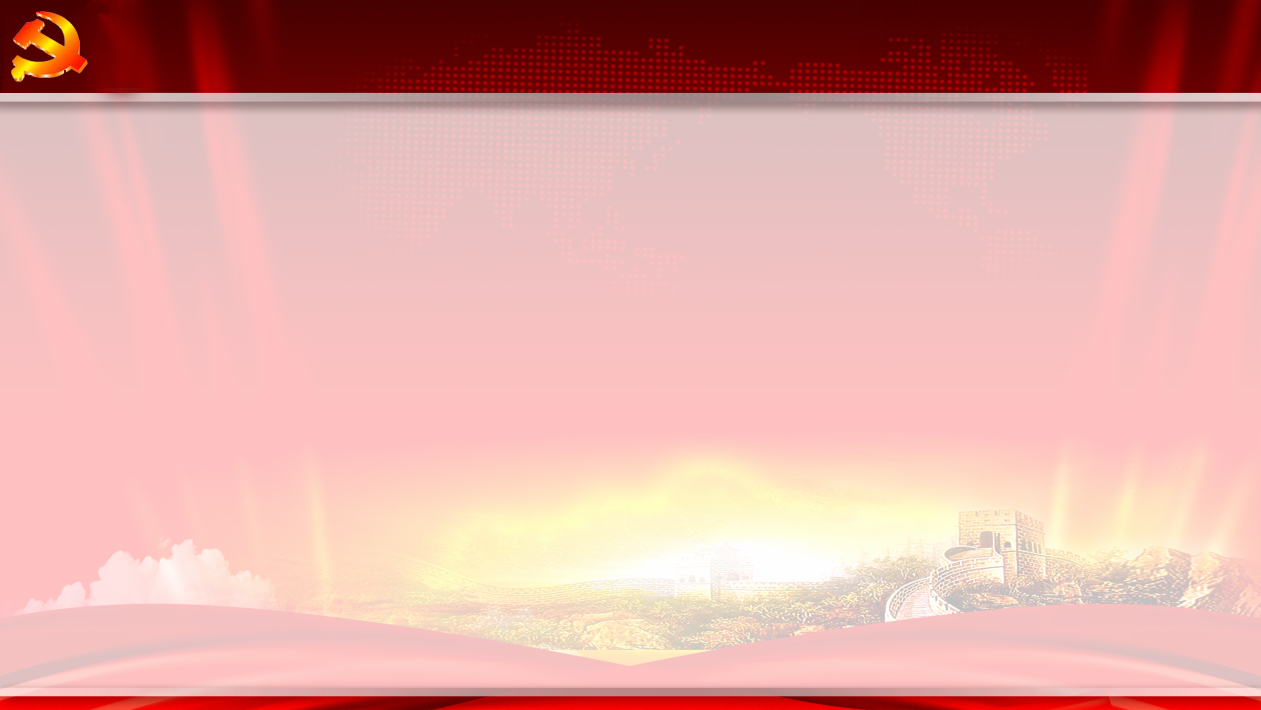 上海建桥学院艺术设计学院
21、党的民主集中制的基本原则
(五) 党的各级委员会实行集体领导和个人分工负责相结合的制度。凡属重大问题都要按照集体领导、民主集中、个别酝酿、会议决定的原则，由党的委员会集体讨论，作出决定;委员会成员要根据集体的决定和分工，切实履行自己的职责。
　　(六) 党禁止任何形式的个人崇拜。要保证党的领导人的活动处于党和人民的监督之下，同时维护一切代表党和人民利益的领导人的威信。
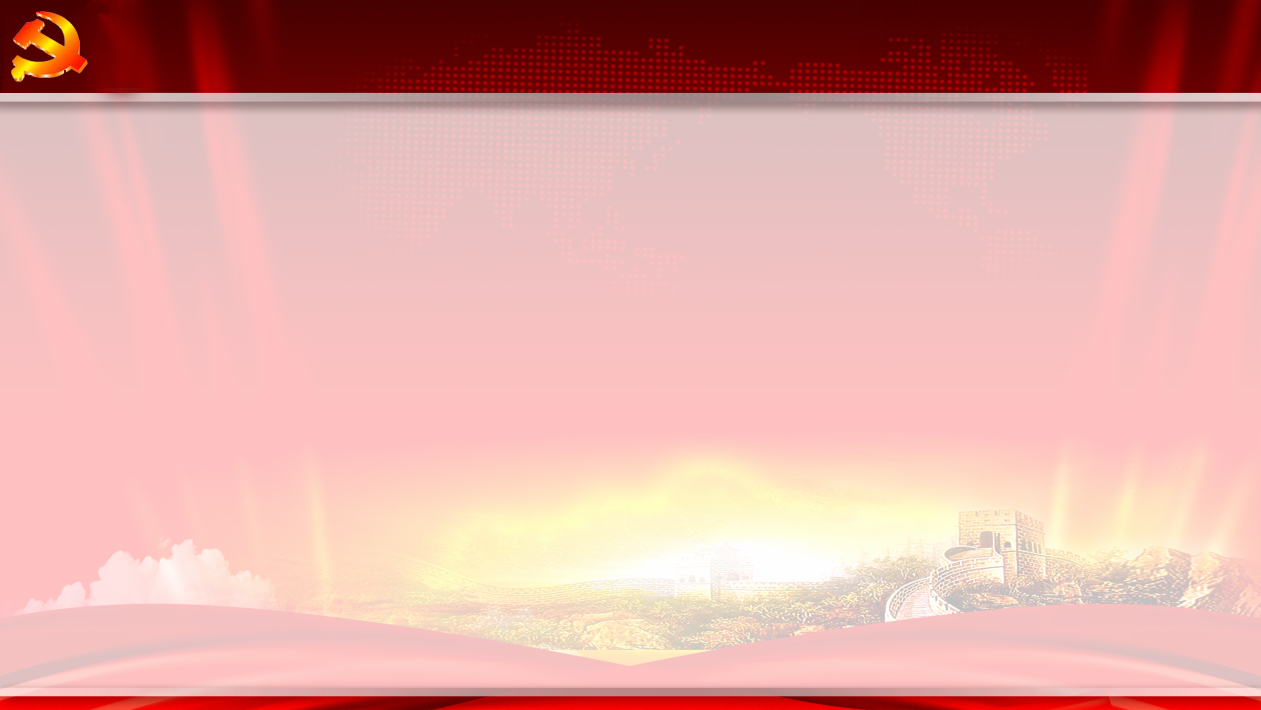 上海建桥学院艺术设计学院
22、党的基层组织的基本任务
(一) 宣传和执行党的路线、方针、政策，宣传和执行党中央、上级组织和本组织的决议，充分发挥党员的先锋模范作用，积极创先争优，团结、组织党内外的干部和群众，努力完成本单位所担负的任务。
　　(二) 组织党员认真学习马克思列宁主义、毛泽东思想、邓小平理论、“三个代表”重要思想和科学发展观，学习党的路线、方针、政策和决议，学习党的基本知识，学习科学、文化、法律和业务知识。
　　(三) 对党员进行教育、管理、监督和服务，提高党员素质，增强党性，严格党的组织生活，开展批评和自我批评，维护和执行党的纪律，监督党员切实履行义务，保障党员的权利不受侵犯。加强和改进流动党员管理。
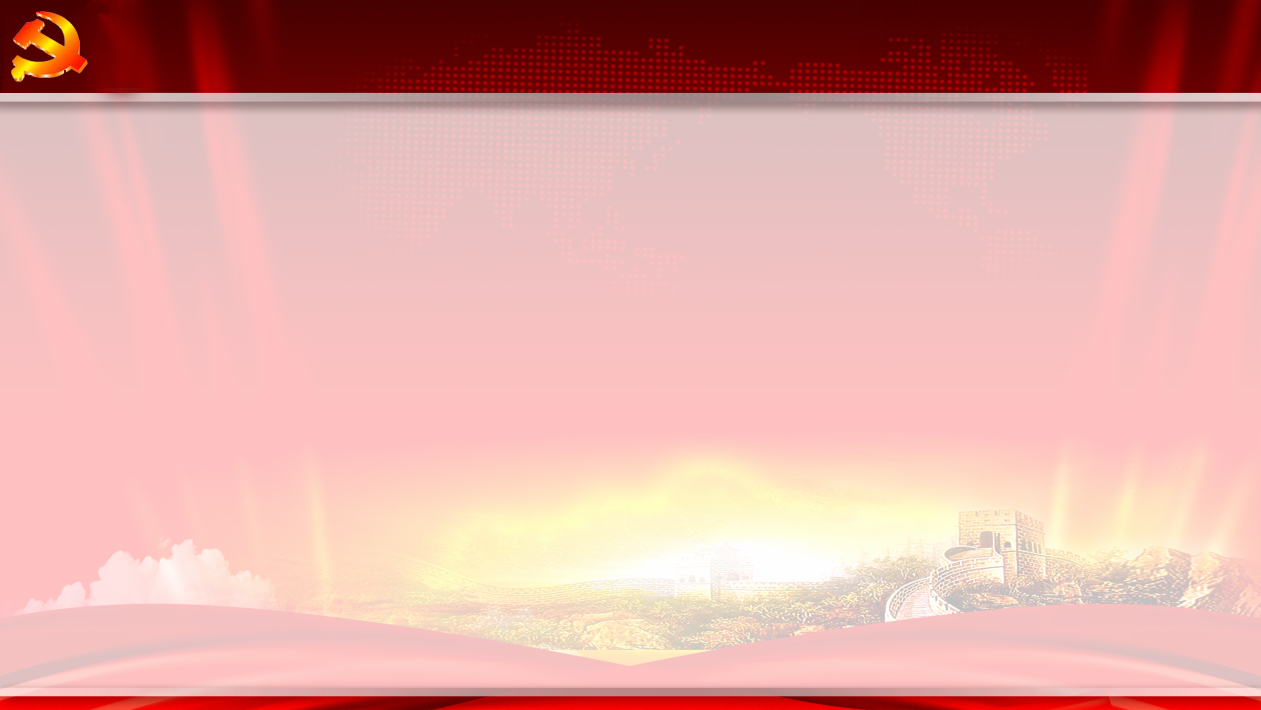 上海建桥学院艺术设计学院
22、党的基层组织的基本任务
(四) 密切联系群众，经常了解群众对党员、党的工作的批评和意见，维护群众的正当权利和利益，做好群众的思想政治工作。
　　(五) 充分发挥党员和群众的积极性创造性，发现、培养和推荐他们中间的优秀人才，鼓励和支持他们在改革开放和社会主义现代化建设中贡献自己的聪明才智。
　　(六) 对要求入党的积极分子进行教育和培养，做好经常性的发展党员工作，重视在生产、工作第一线和青年中发展党员。
　　(七) 监督党员干部和其他任何工作人员严格遵守国法政纪，严格遵守国家的财政经济法规和人事制度，不得侵占国家、集体和群众的利益。
    (八) 教育党员和群众自觉抵制不良倾向，坚决同各种违法犯罪行为作斗争。
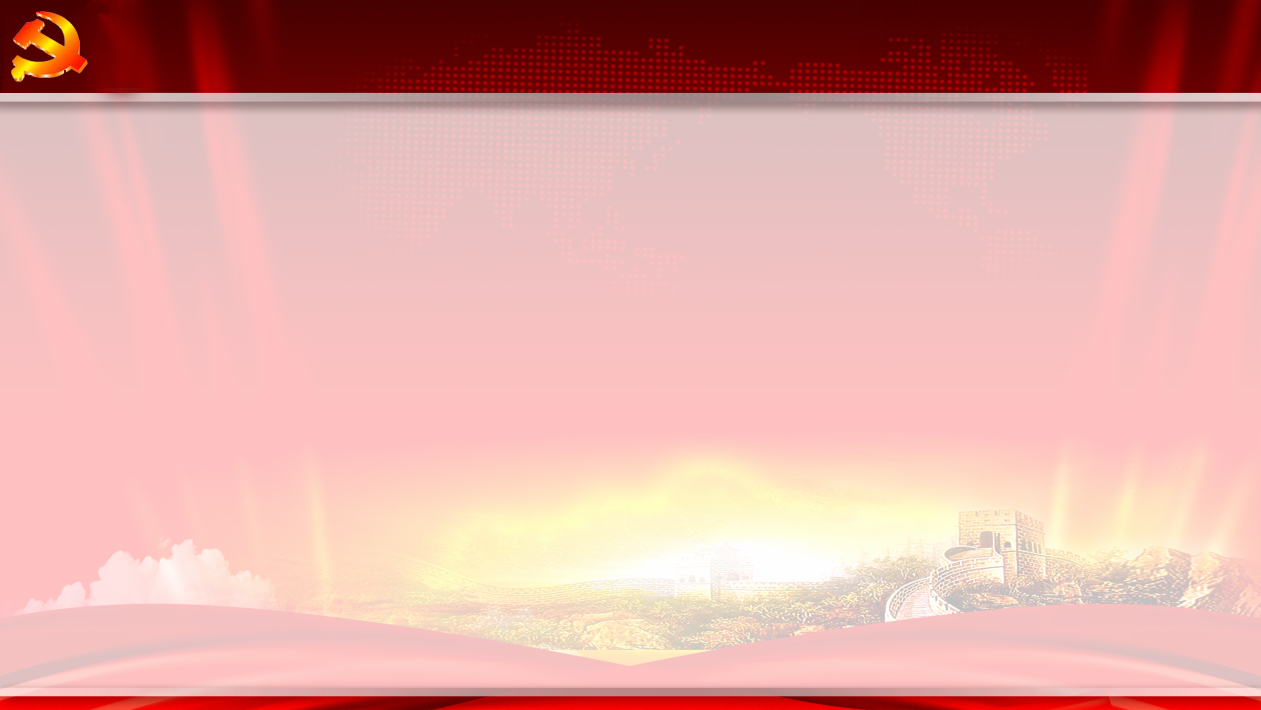 上海建桥学院艺术设计学院
23、党员干部
党的干部是党的事业的骨干，是人民的公仆。
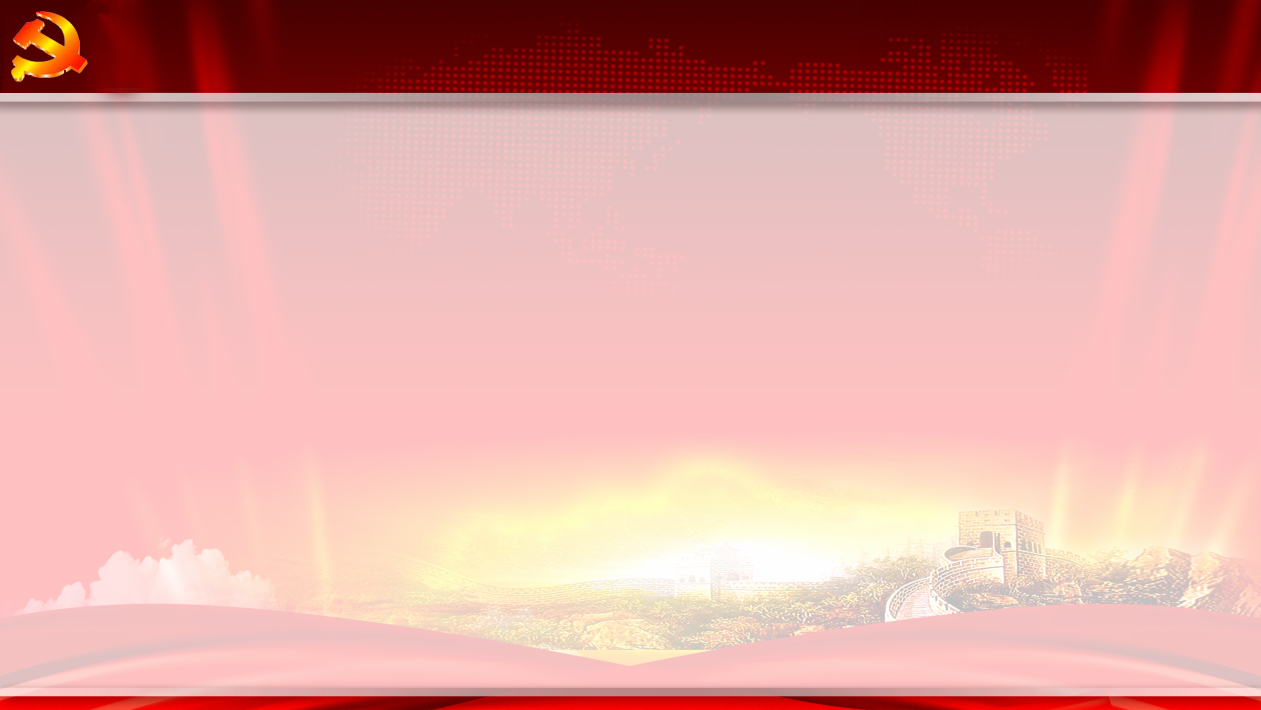 上海建桥学院艺术设计学院
24、党徽
中国共产党党徽为镰刀和锤头组成的图案。
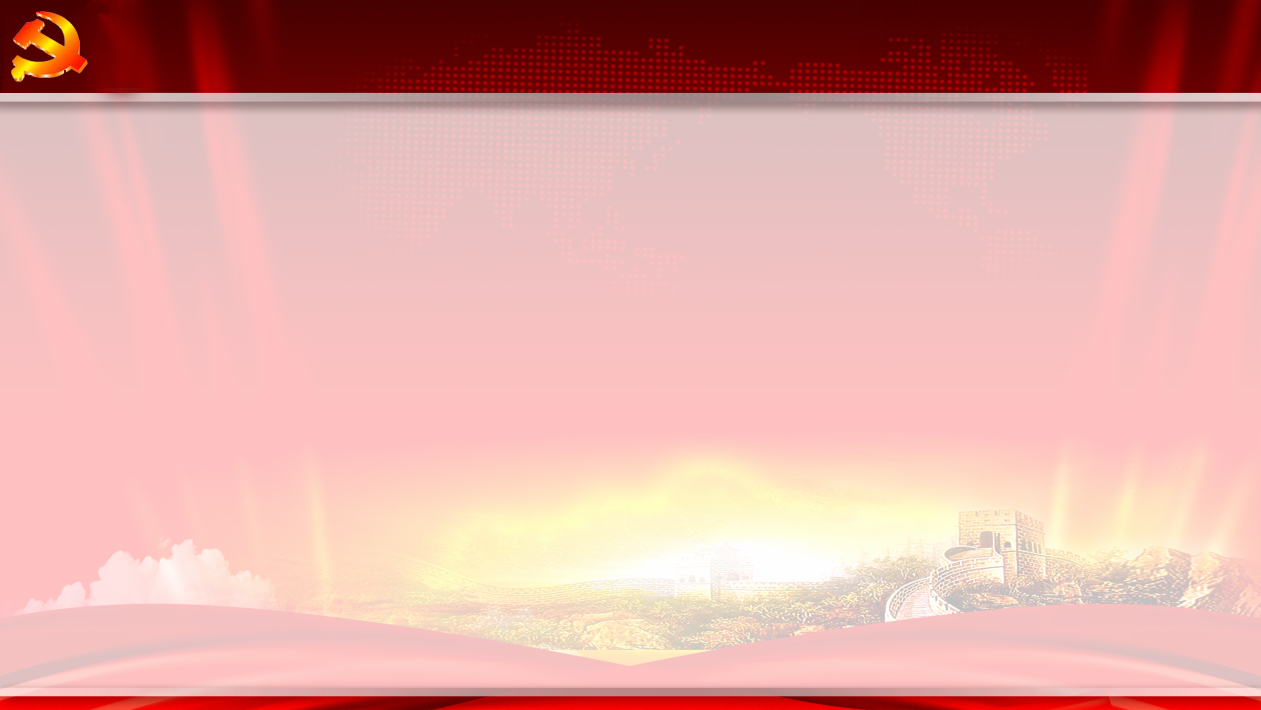 上海建桥学院艺术设计学院
25、党旗
中国共产党党旗为旗面缀有金黄色党徽图案的红旗。
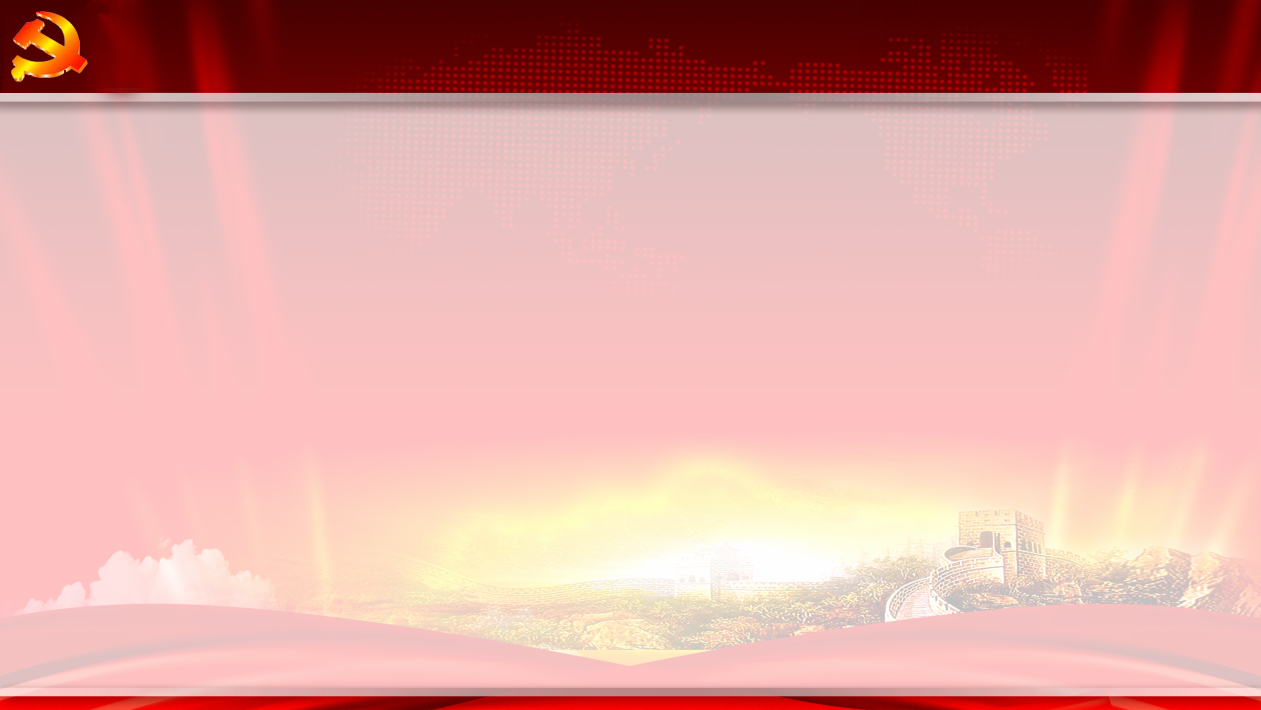 上海建桥学院艺术设计学院
二、党的廉洁自律准则部分
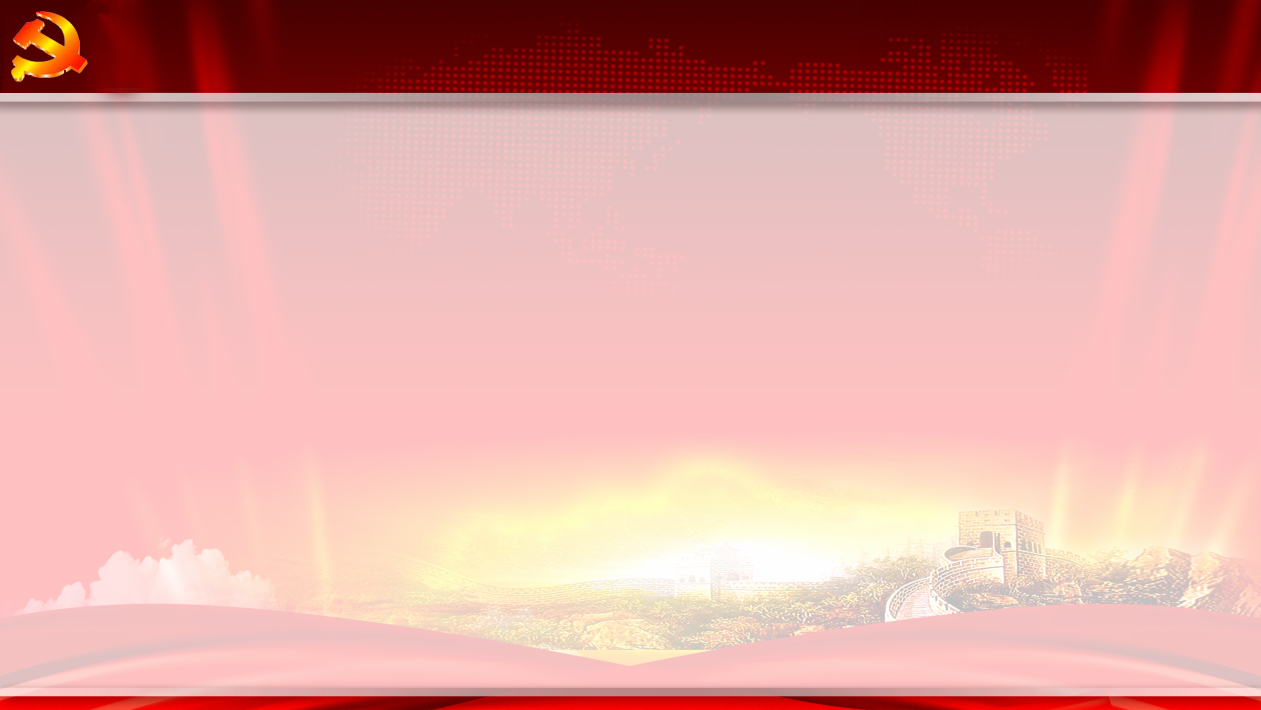 上海建桥学院艺术设计学院
1、党员廉洁自律规范
第一条 坚持公私分明，先公后私，克己奉公。
　　第二条 坚持崇廉拒腐，清白做人，干净做事。
　　第三条 坚持尚俭戒奢，艰苦朴素，勤俭节约。
　　第四条 坚持吃苦在前，享受在后，甘于奉献。
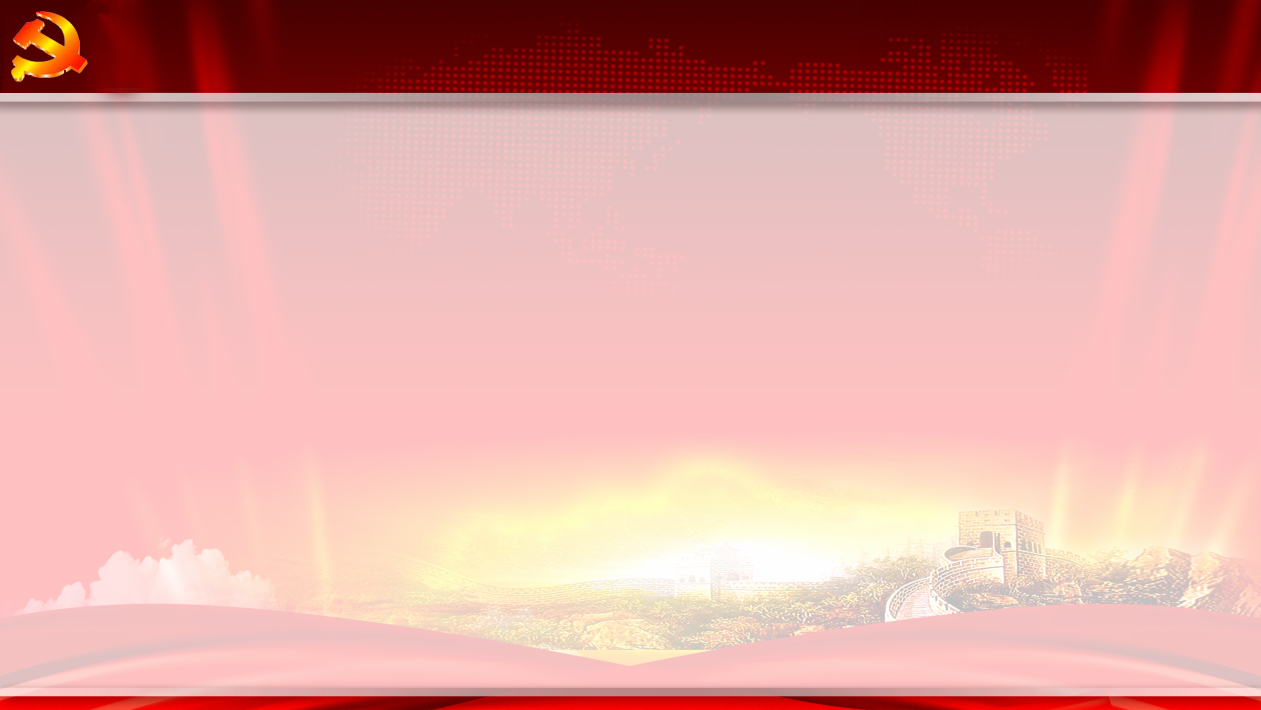 上海建桥学院艺术设计学院
2、党员领导干部廉洁自律规范
第五条 廉洁从政，自觉保持人民公仆本色。
　　第六条 廉洁用权，自觉维护人民根本利益。
　　第七条 廉洁修身，自觉提升思想道德境界。
　　第八条 廉洁齐家，自觉带头树立良好家风。
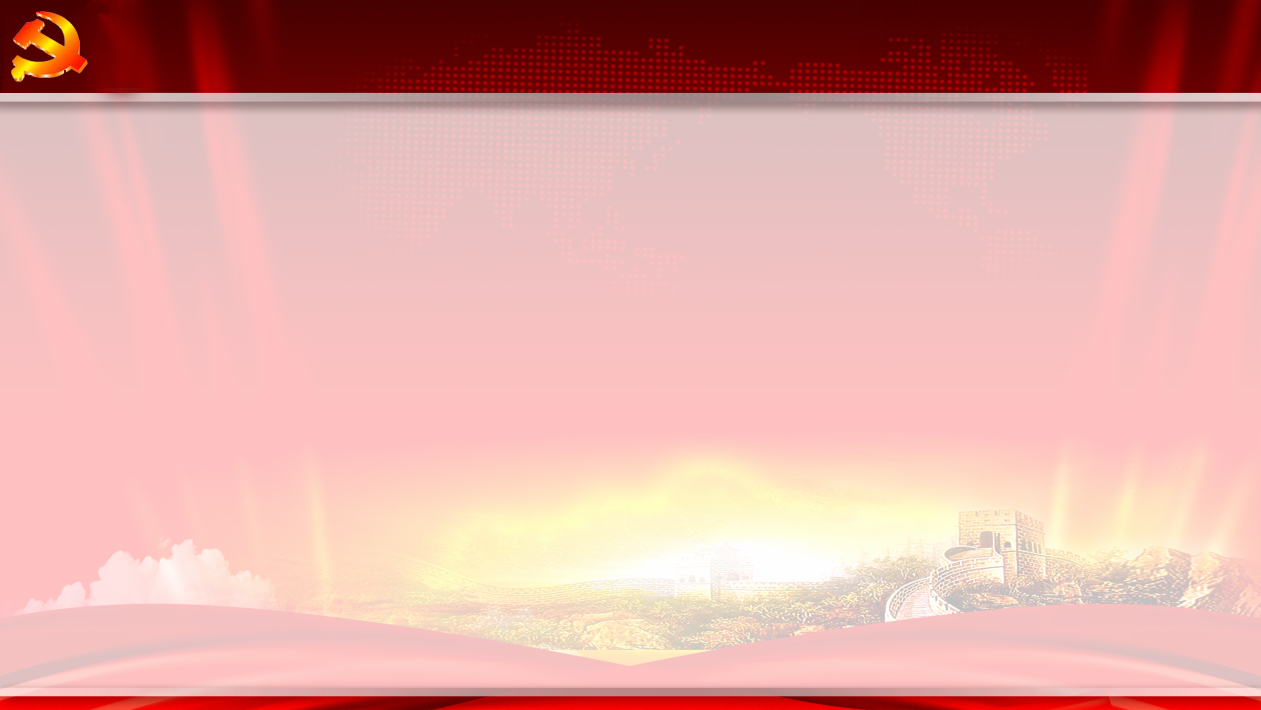 上海建桥学院艺术设计学院
三、党的纪律处分条例部分
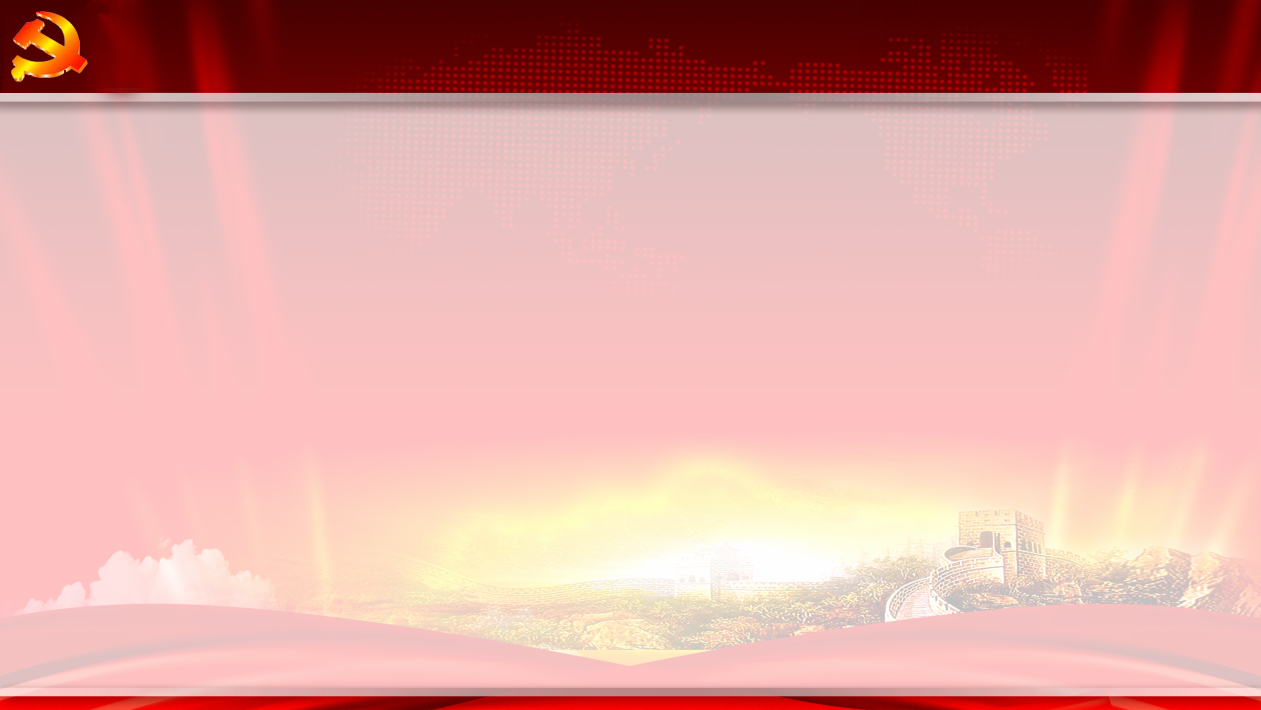 上海建桥学院艺术设计学院
1、什么是党的纪律
党的纪律是党的各级组织和全体党员必须遵守的行为规则，是维护党的团结统一、完成党的任务的保证。
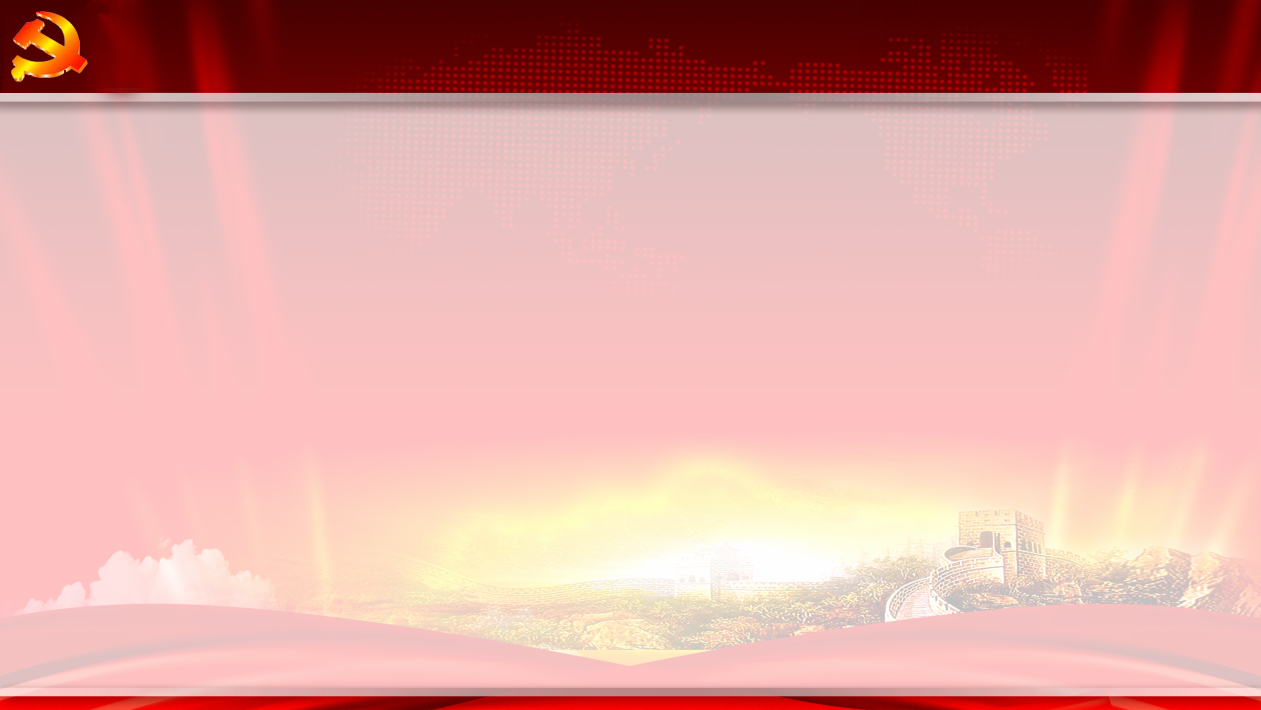 上海建桥学院艺术设计学院
2、党的纪律处分工作应当坚持以下原则
(一)党要管党、从严治党。
(二)党纪面前一律平等。
(三)实事求是。
(四)民主集中制。
(五)惩前毖后、治病救人。
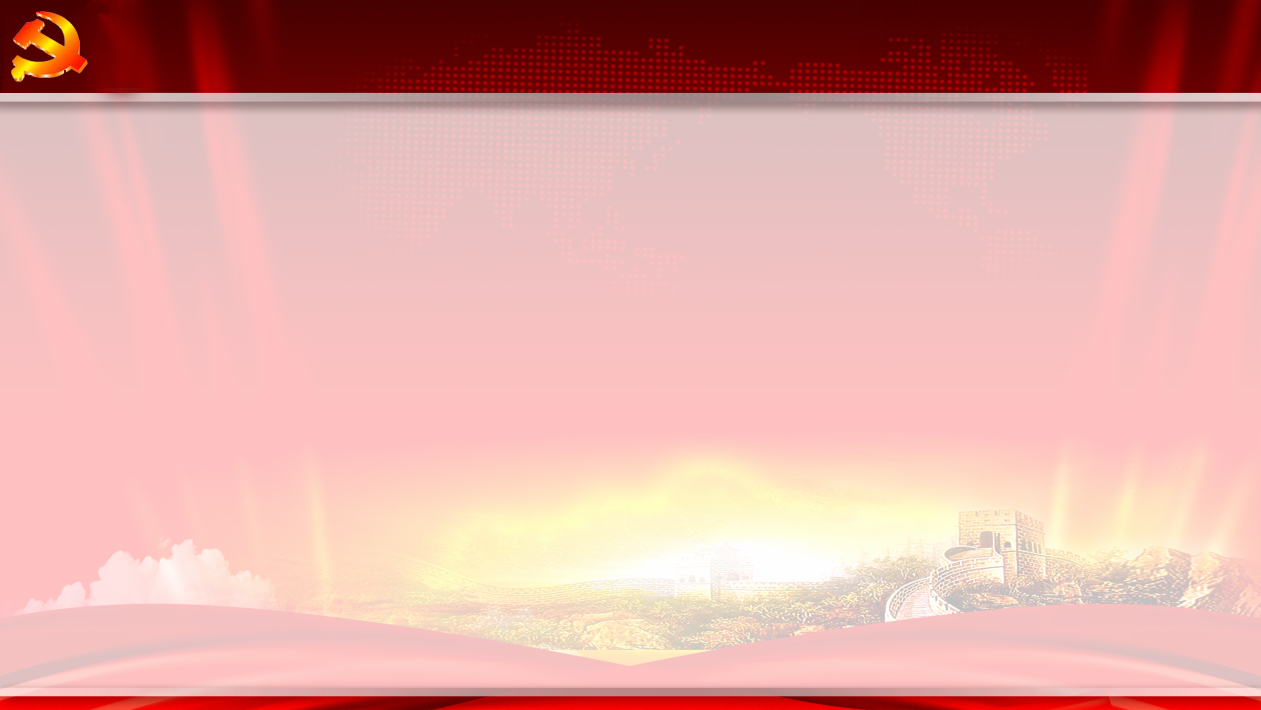 上海建桥学院艺术设计学院
3、对党员的纪律处分种类
警告、严重警告、撤销党内职务、留党察看、开除党籍。